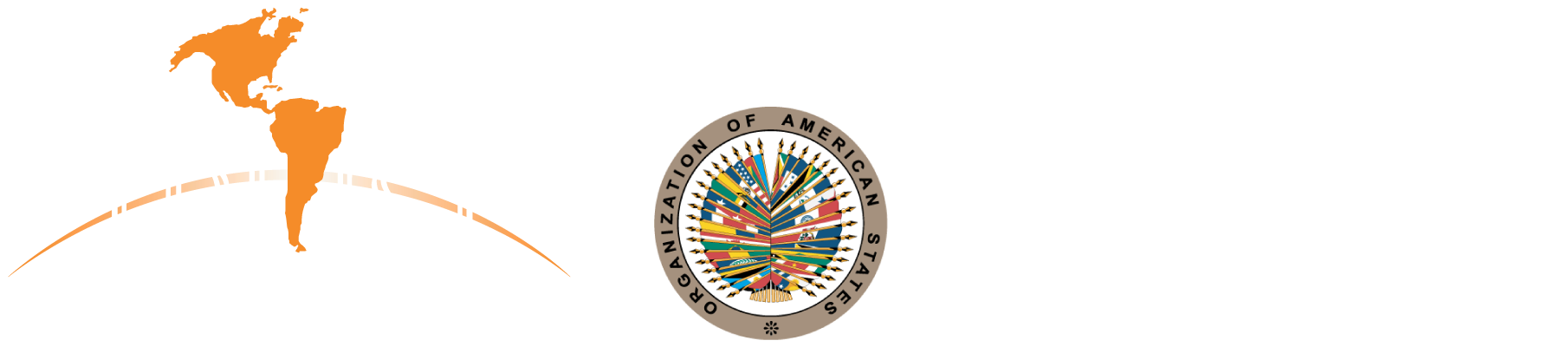 Cerrando brechas
en las Américas
Julio 2022
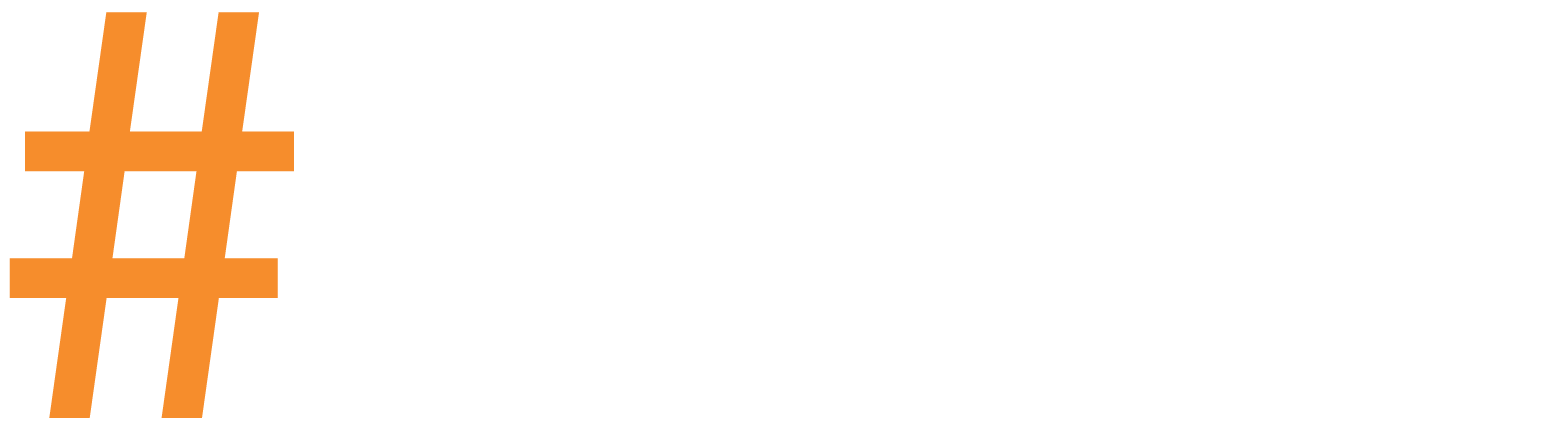 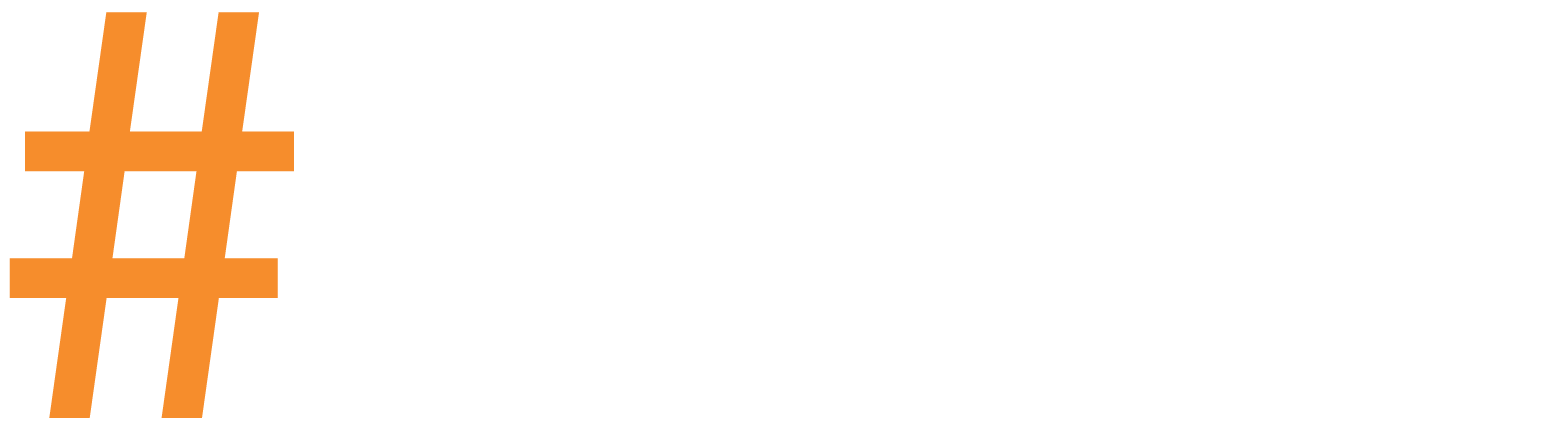 Acerca 
The Trust for the Americas
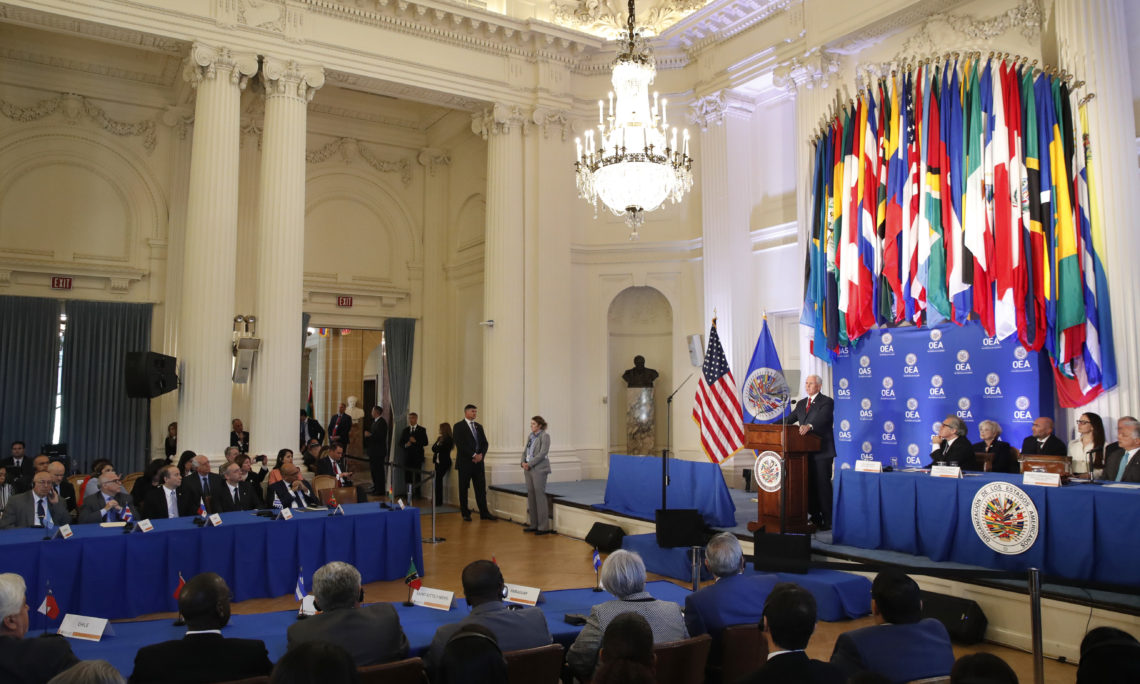 501(c)(3) organización sin fines de lucro
Afiliada a la Organización de los Estados Americanos
Presencia legal en Canadá y Colombia
Basada en Washington DC
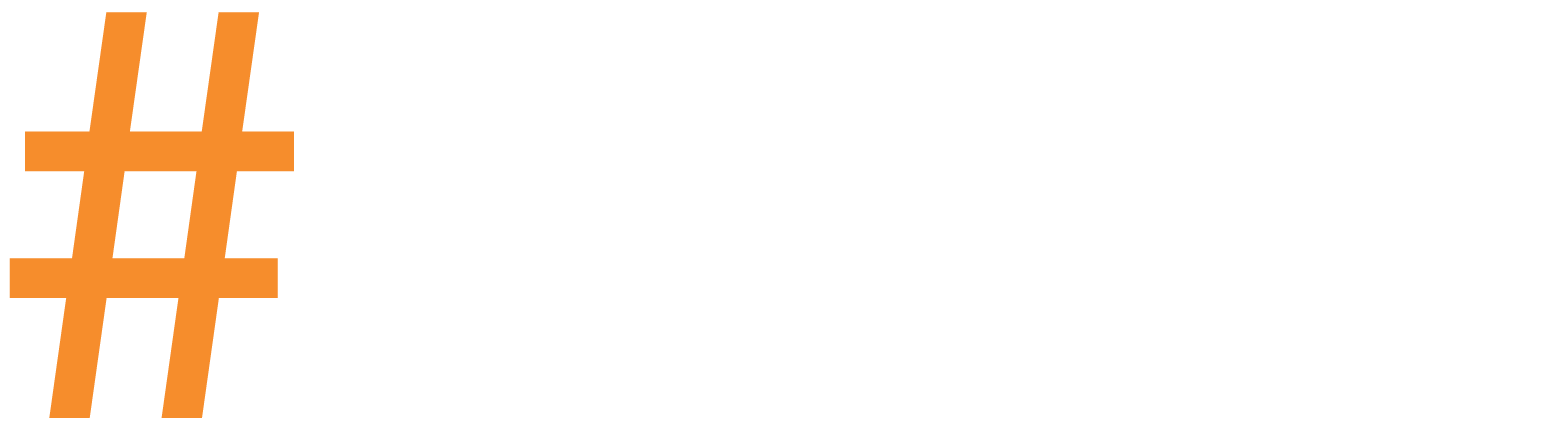 Trabajando con la OEA
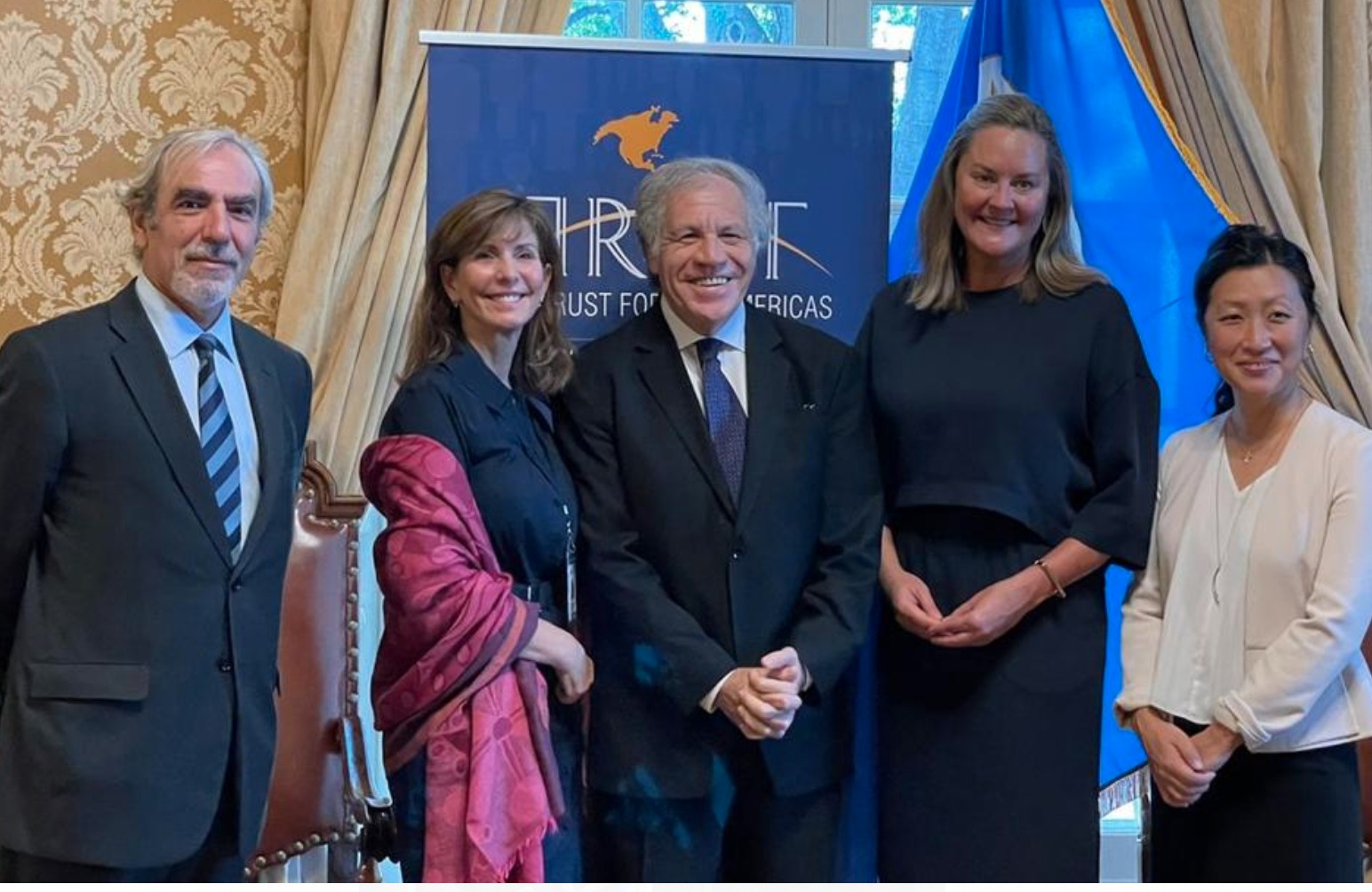 Ejecutar proyectos encomendados por el SG y los Estados Miembros
Vehículo dentro de la OEA.
Conectar el sector privado con el sector público.
[Speaker Notes: Joint projects and affiliated New Path]
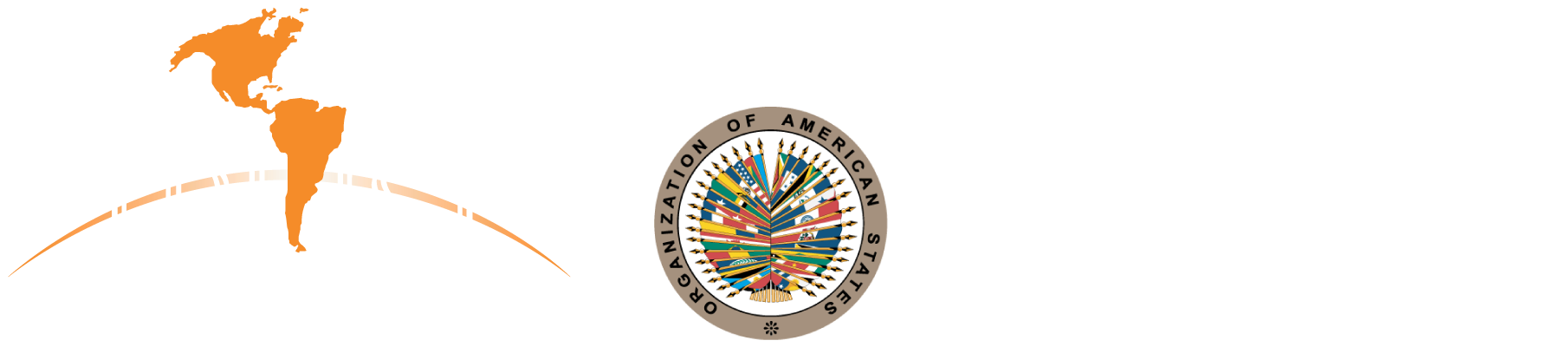 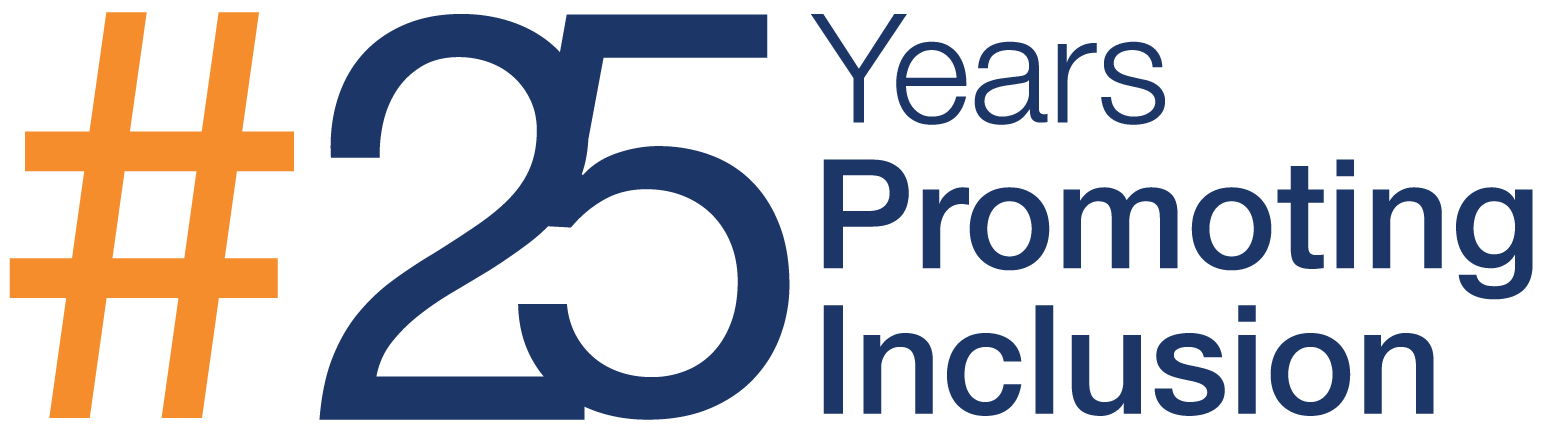 ¿Qué hacemos?
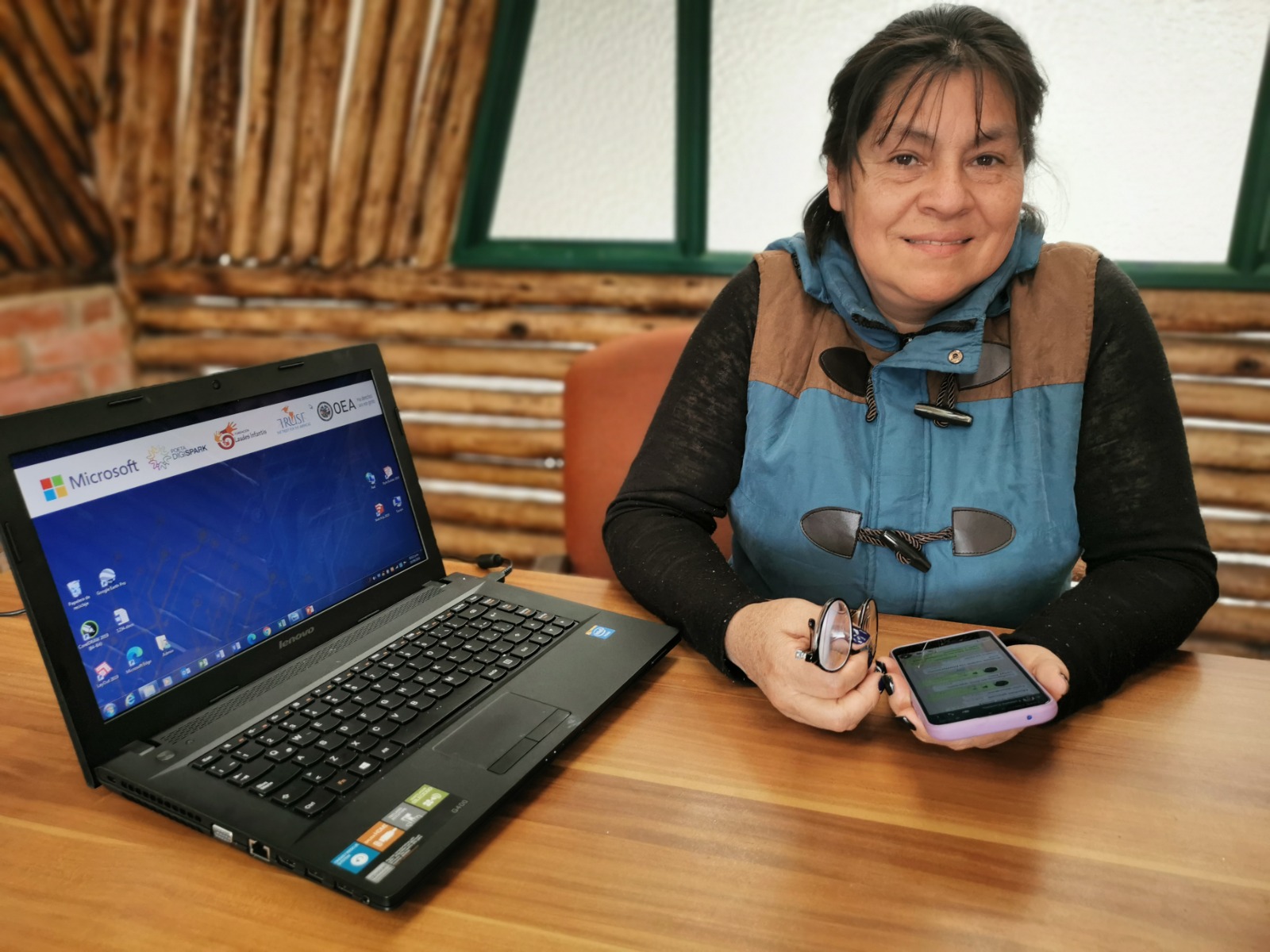 Promover la inclusión social y economica de las comunidades vulnerables en las Américas a través de alianzas con los sectores público, privado y organizaciones sin fines de lucro. 

Áreas de enfoque: 

Futuro del trabajo
Innovación
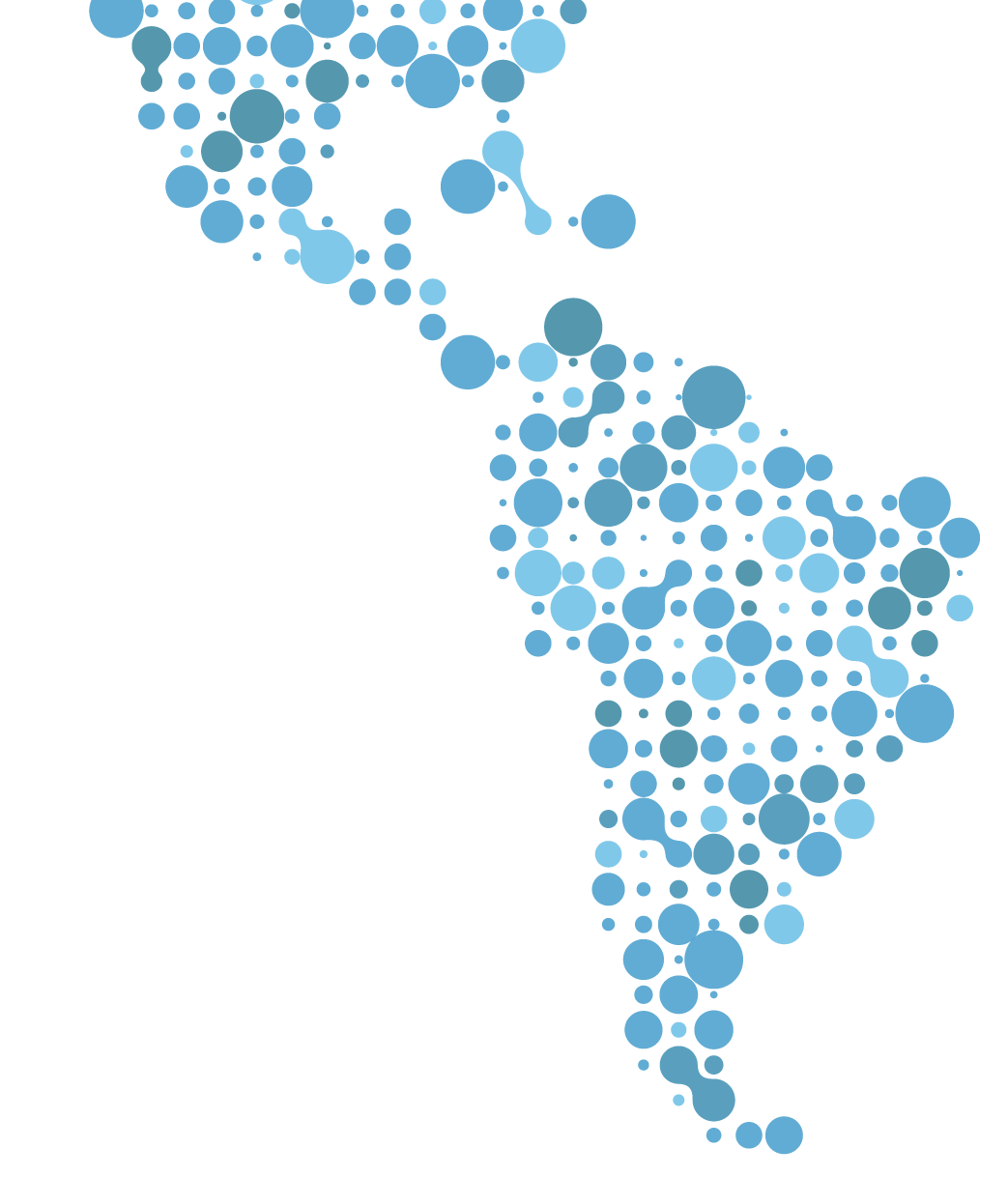 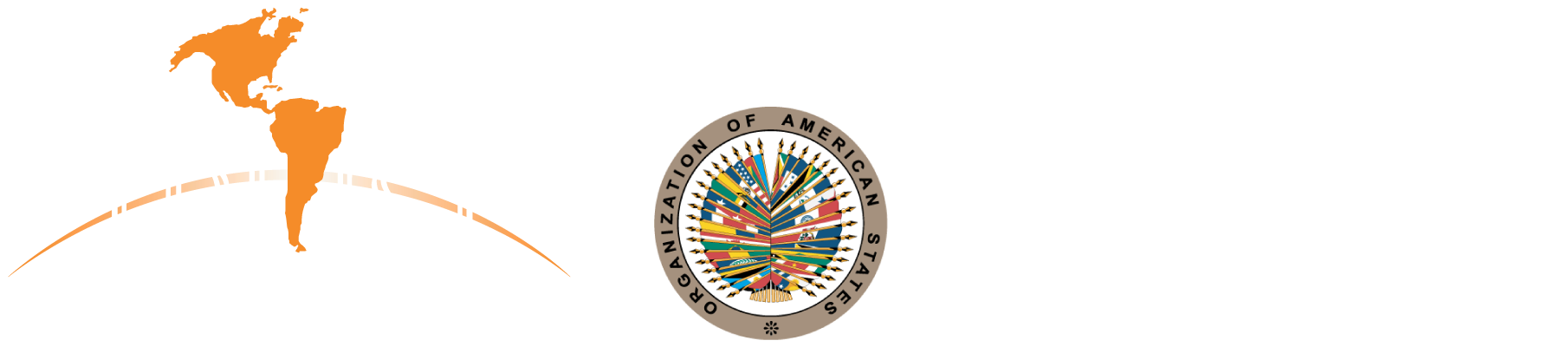 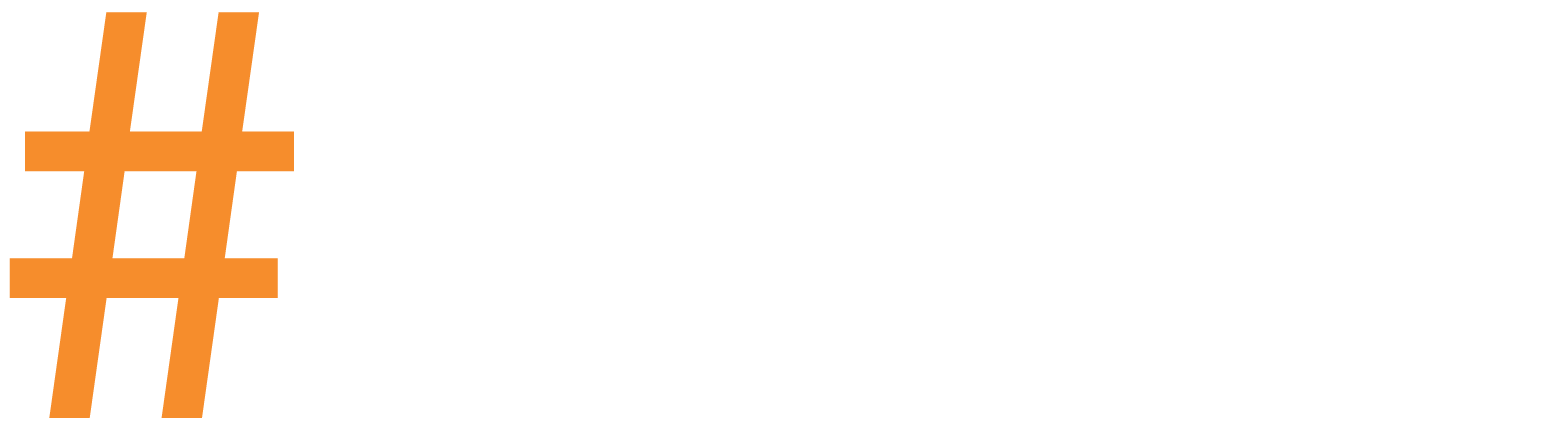 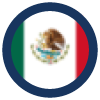 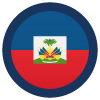 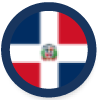 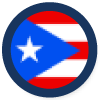 NUESTRA HUELLA
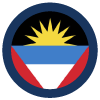 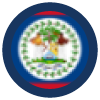 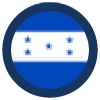 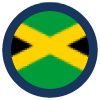 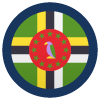 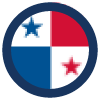 ANTIGUA Y BARBUDA
ARGENTINA
BELICE
BRASIL
BOLIVIA
CHILE
COLOMBIA
COSTA RICA
DOMINICA
REPÚBLICA DOMINICANA
ECUADOR
EL SALVADOR
GRANADA
GUATEMALA
HAITÍ
HONDURAS
JAMAICA
MÉXICO
PANAMÁ
PERÚ
PUERTO RICO (ESTADOS UNIDOS)
SANTA LUCÍA
SAN CRISTÓBAL Y NIEVES
TRINIDAD Y TOBAGO
URUGUAY
VENEZUELA
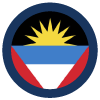 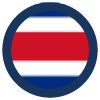 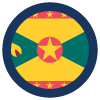 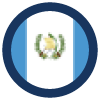 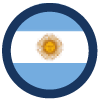 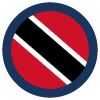 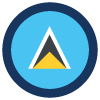 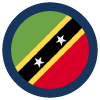 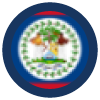 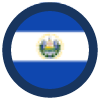 26
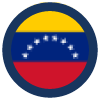 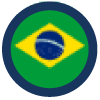 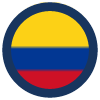 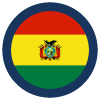 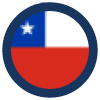 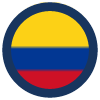 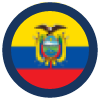 Países históricamente
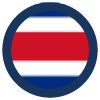 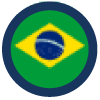 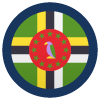 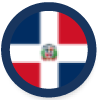 1,000
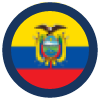 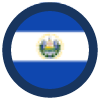 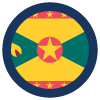 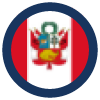 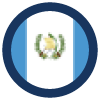 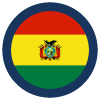 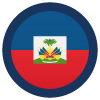 Organizaciones
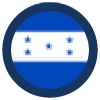 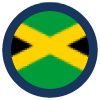 3.5M
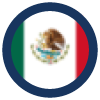 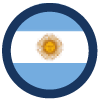 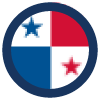 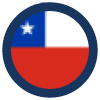 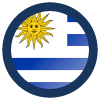 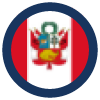 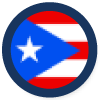 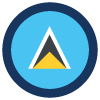 Personas impactadas
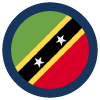 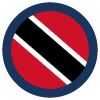 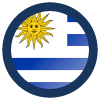 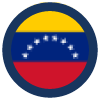 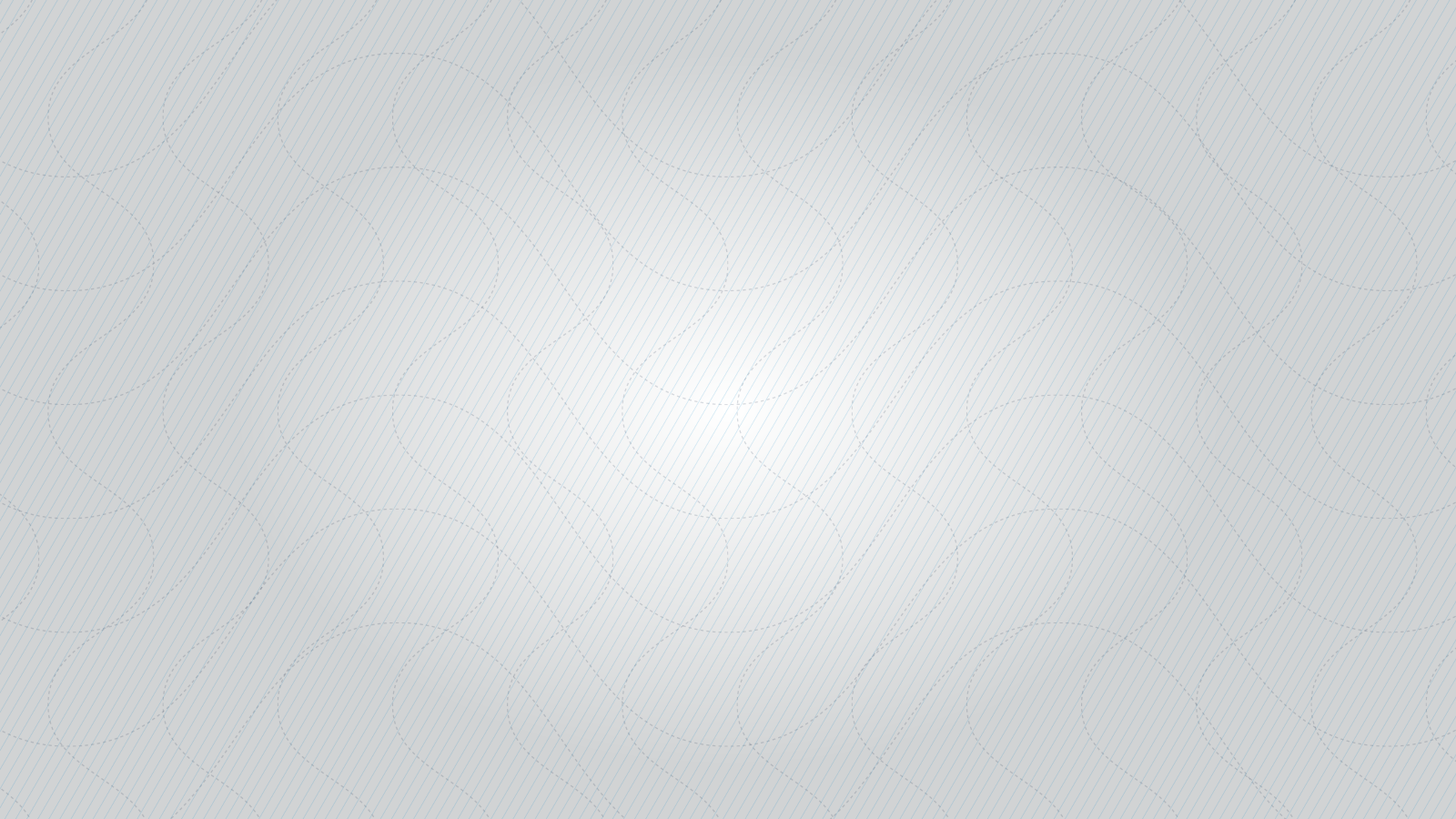 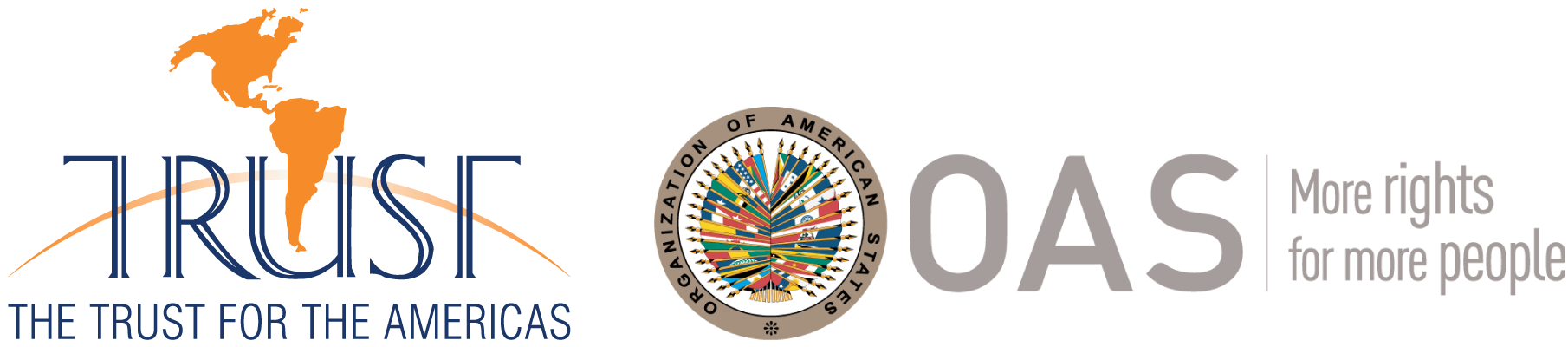 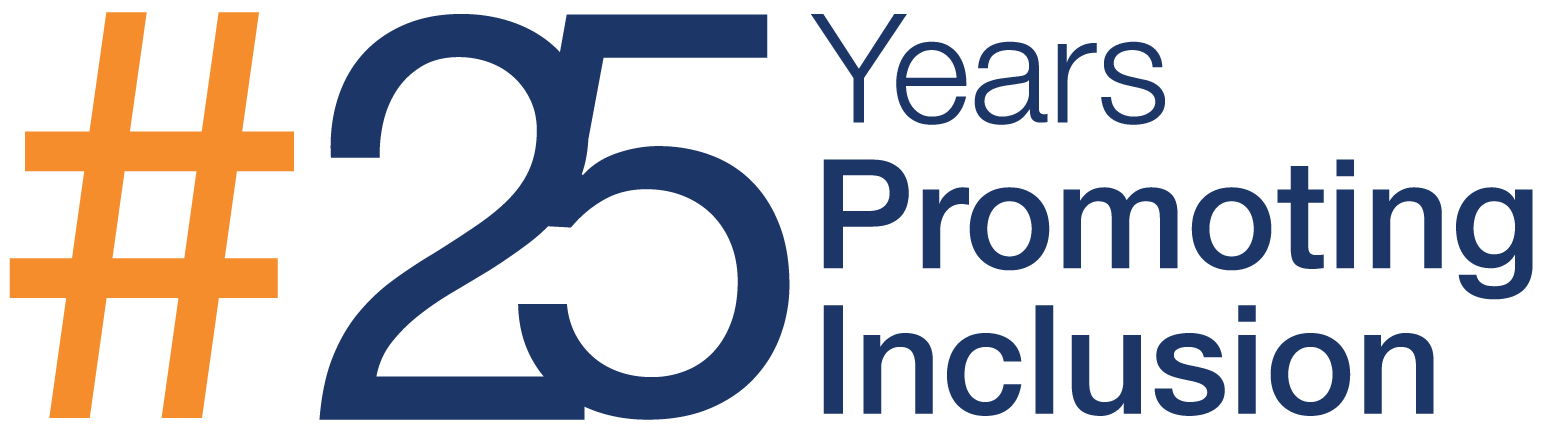 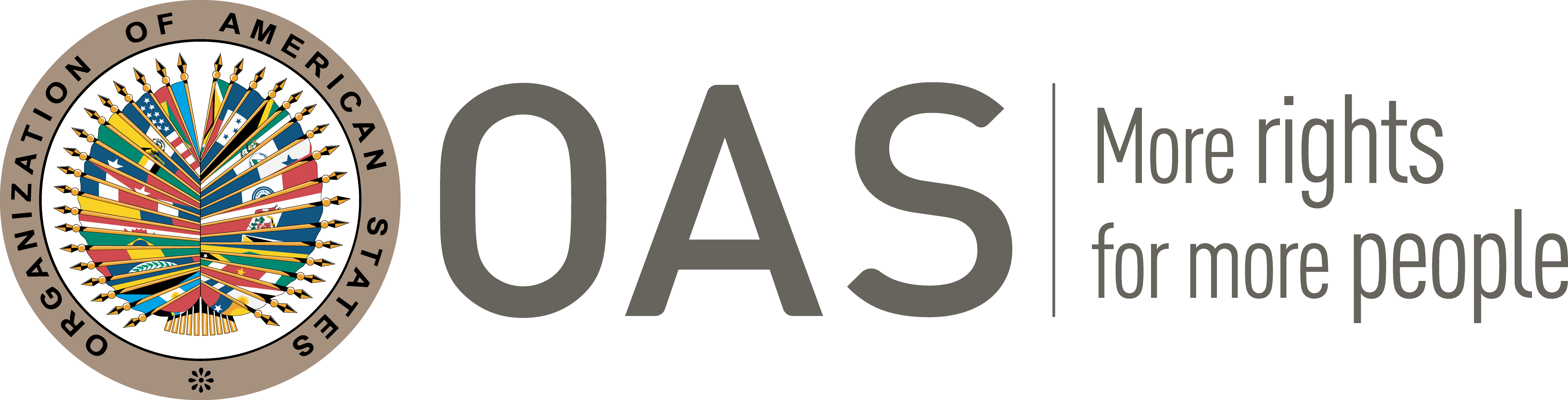 Capacitación en recnología para la independencia económica.
Centros de Formación Tecnológica Presencial.
Aula Virtual: más de 70 cursos online
Cómo lo hacemos: 
La tecnología como herramienta transversal
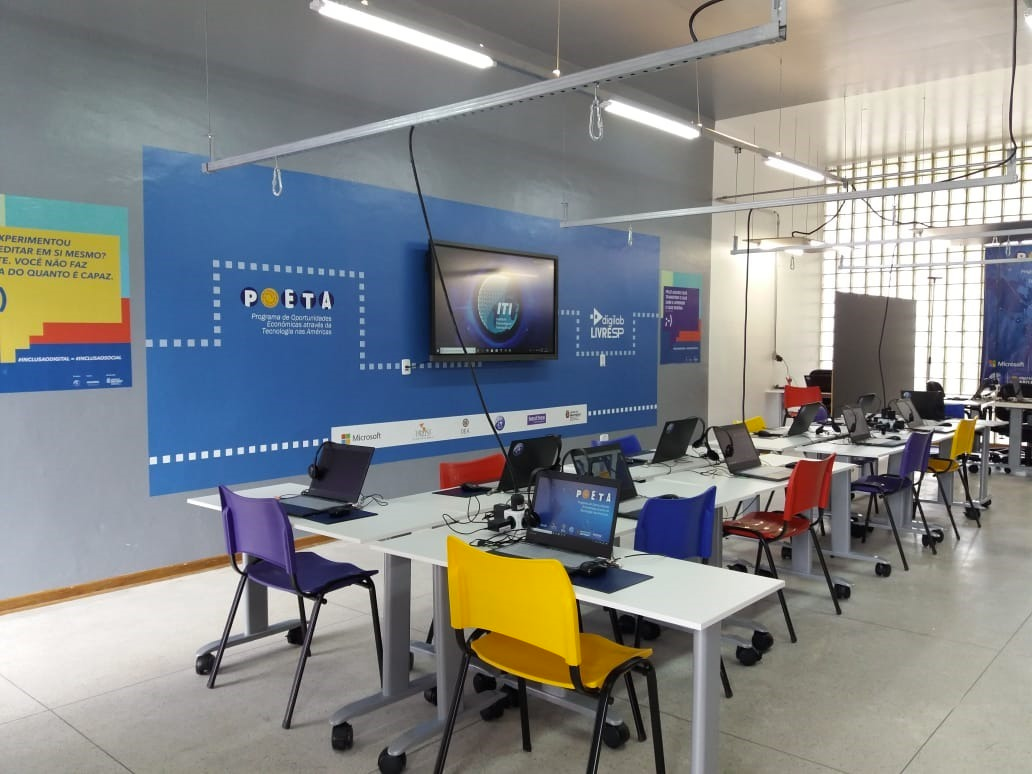 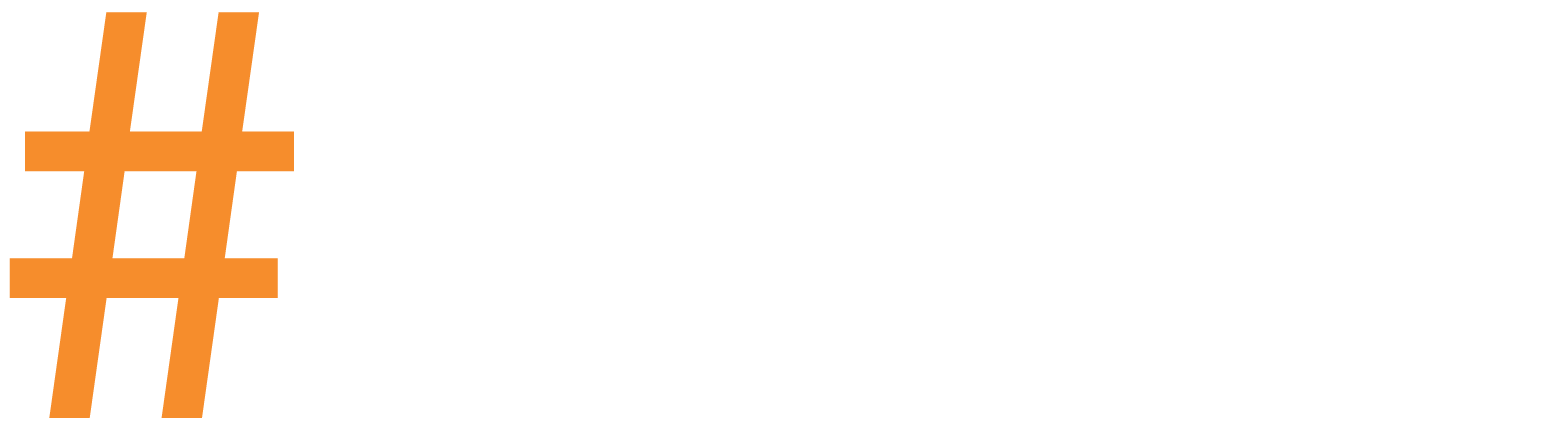 Alianzas Estratégicas
SECTOR PÚBLICO
SECTOR PRIVADO
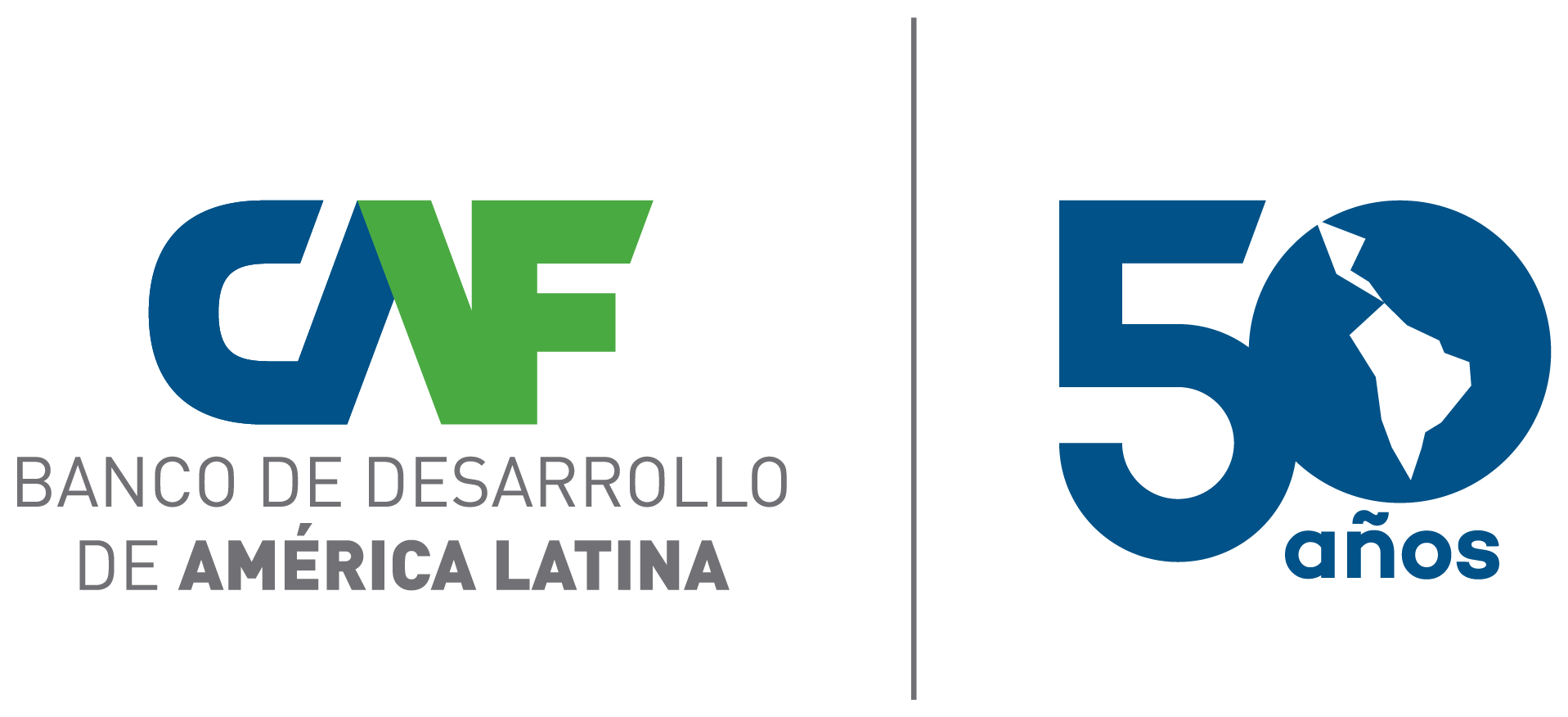 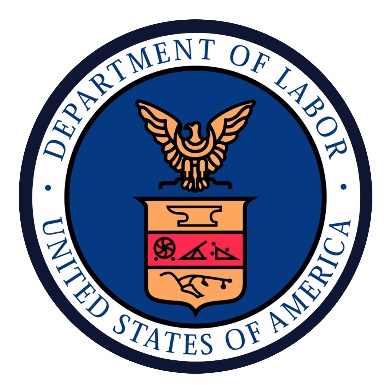 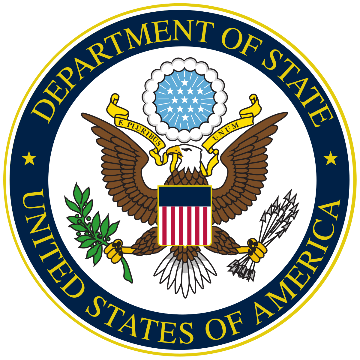 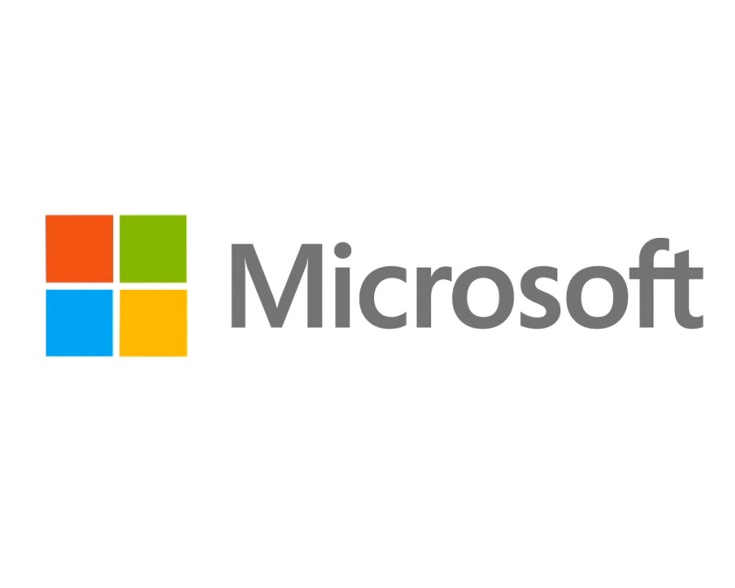 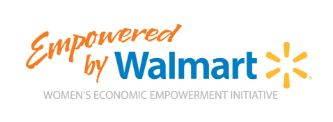 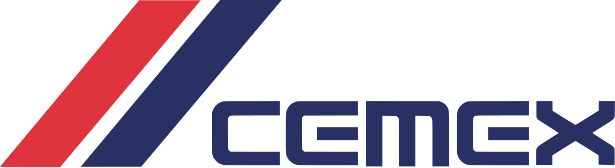 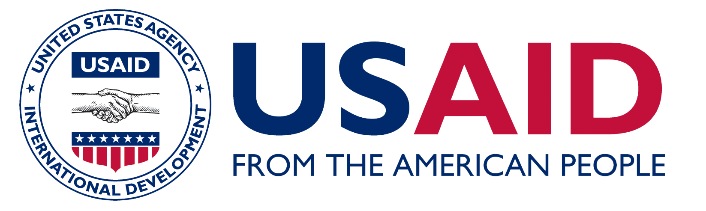 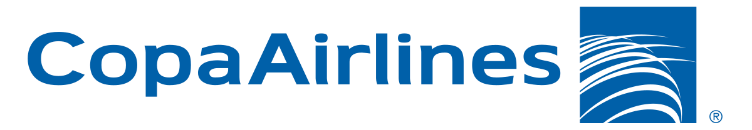 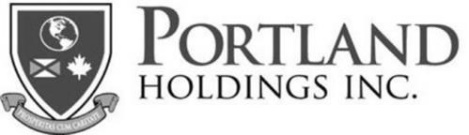 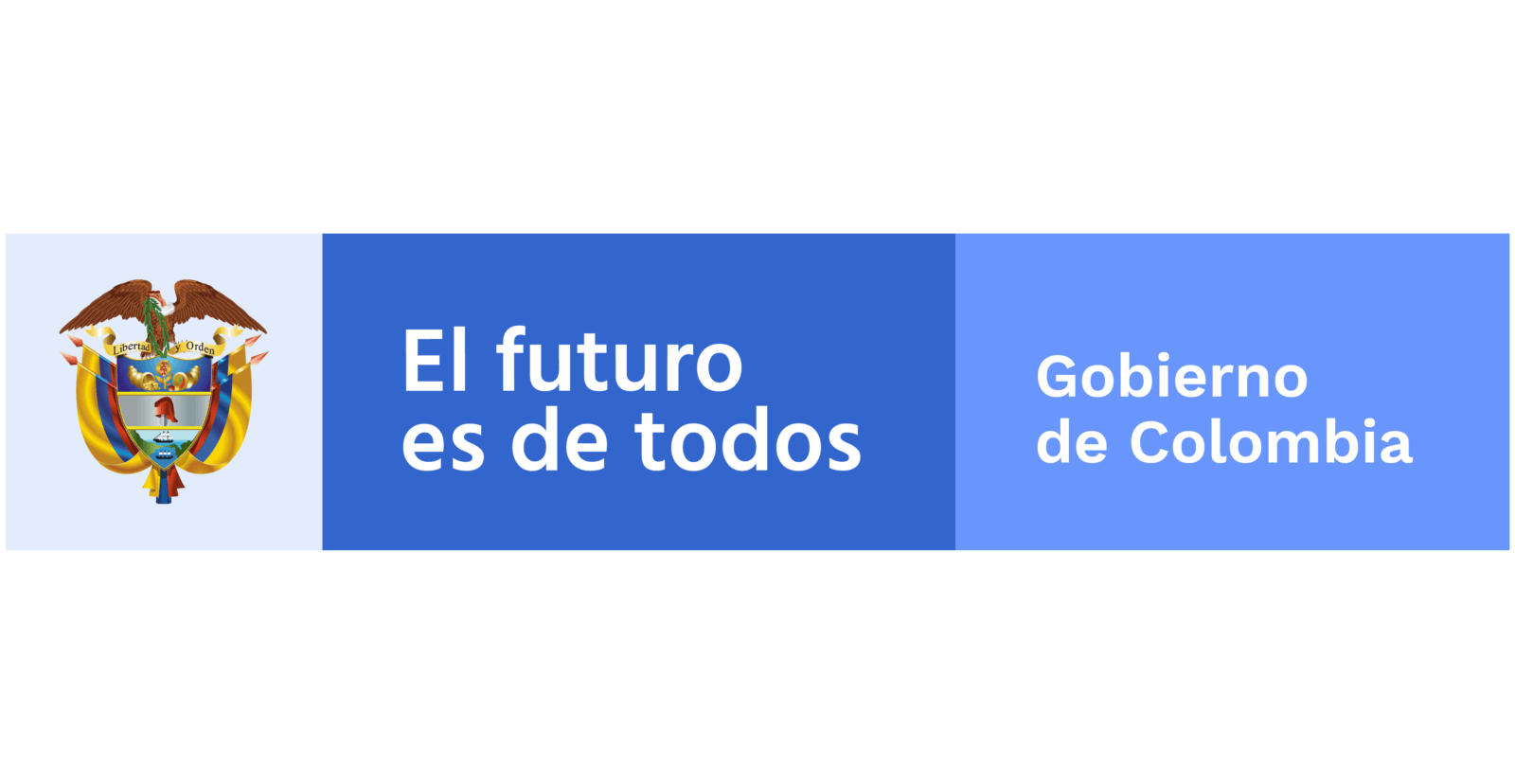 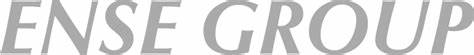 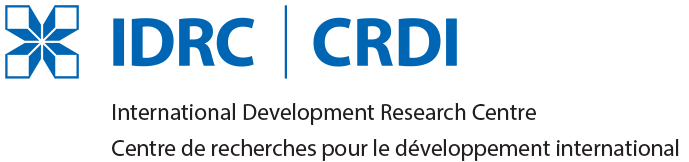 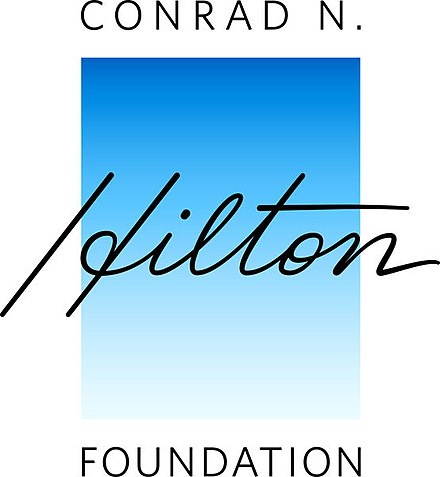 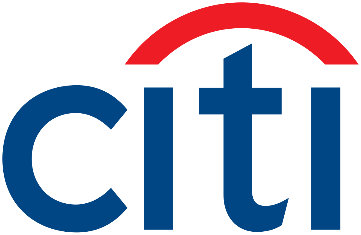 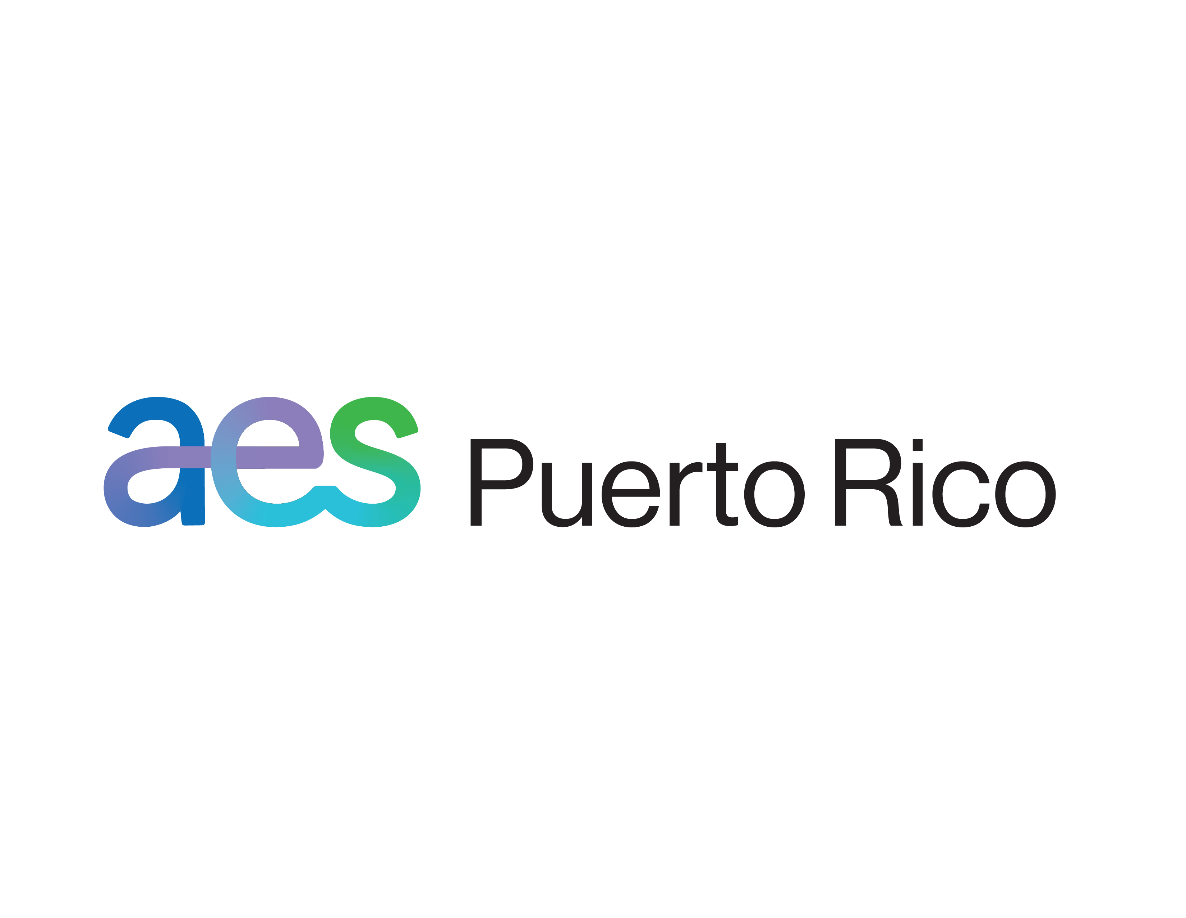 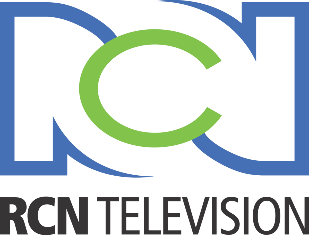 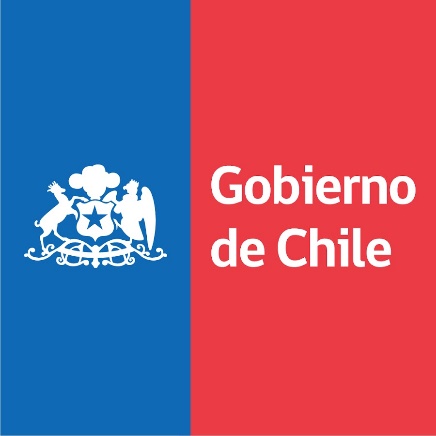 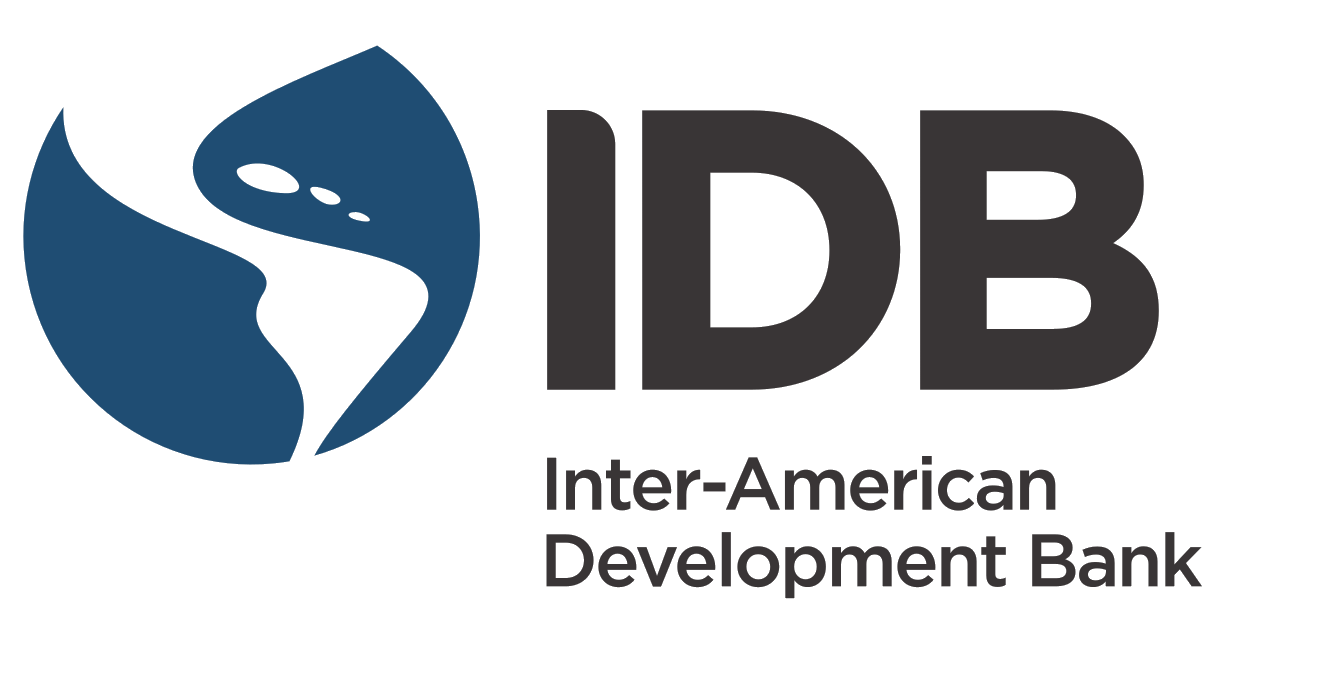 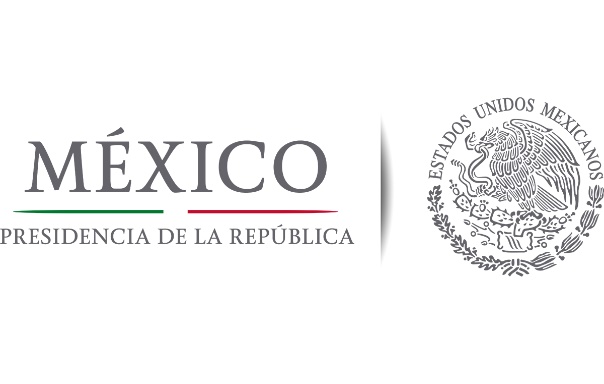 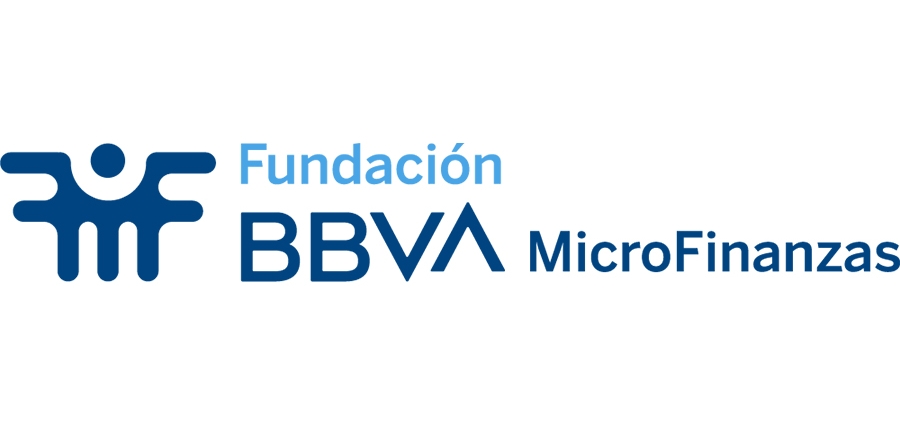 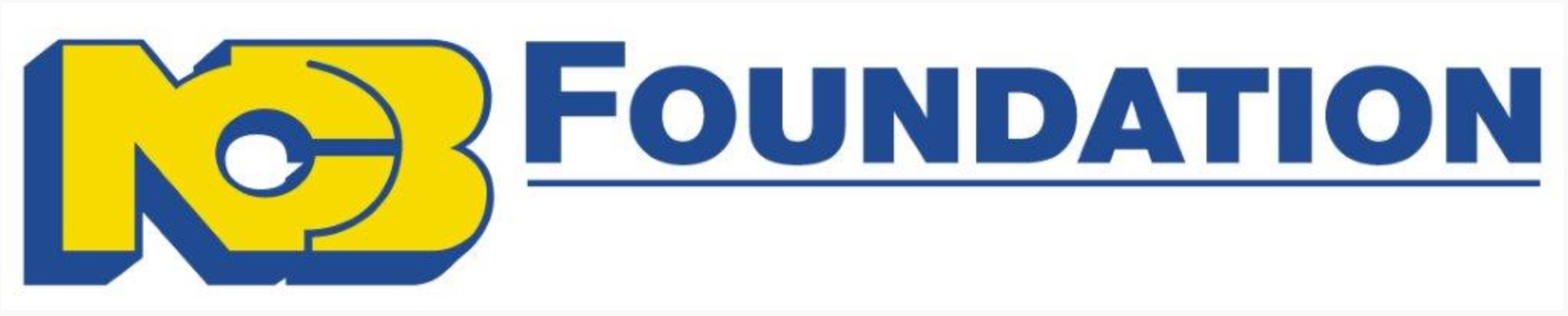 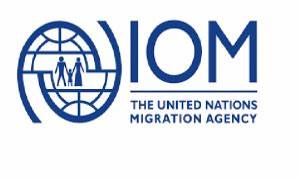 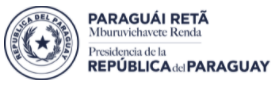 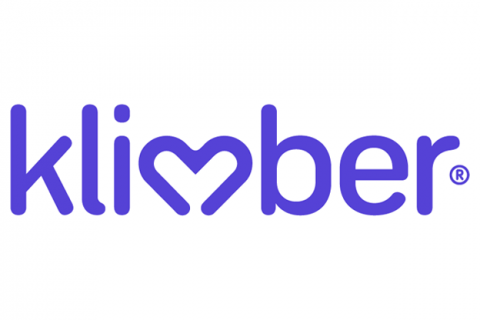 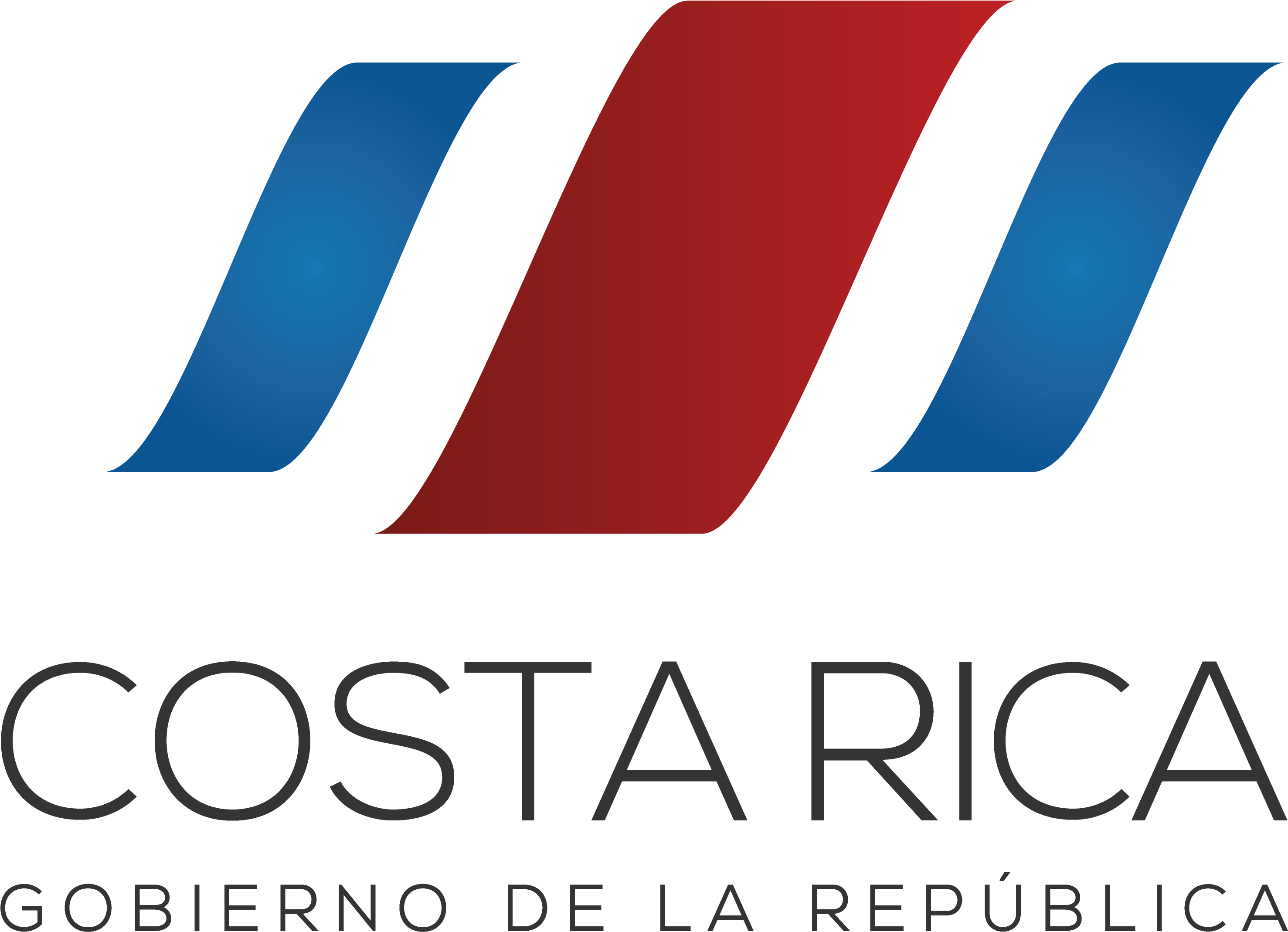 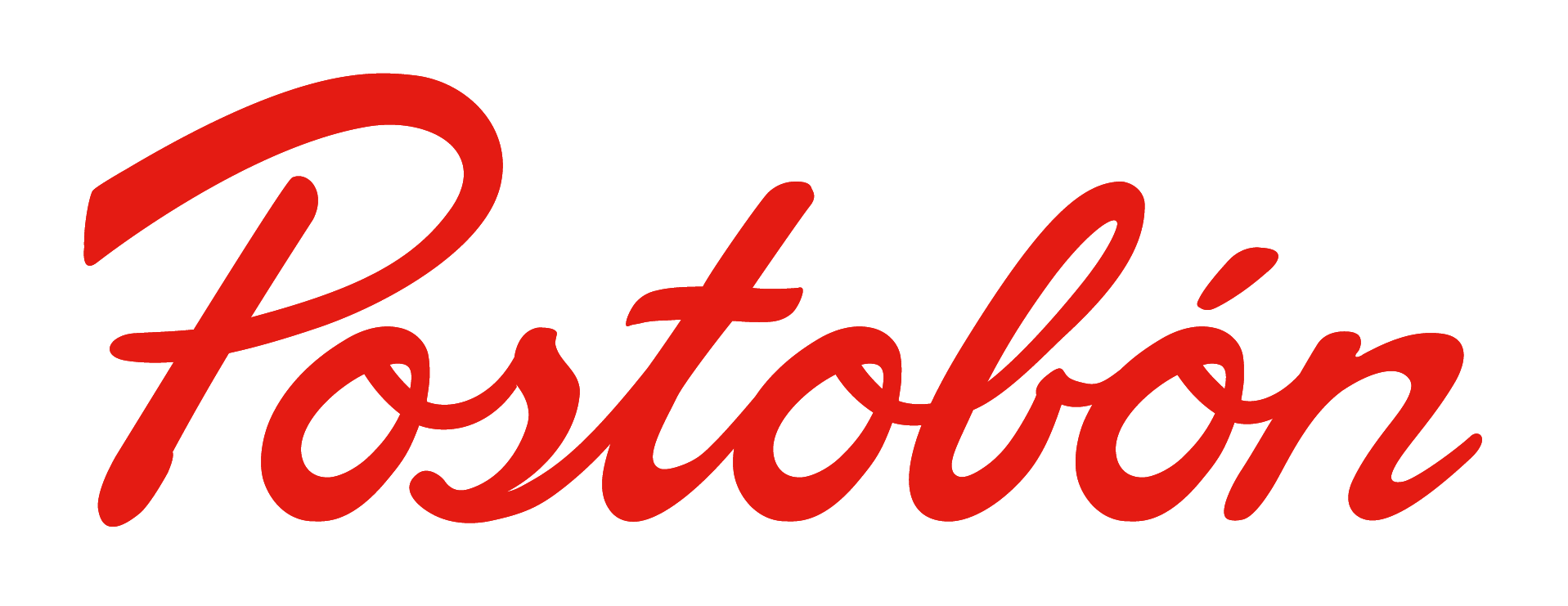 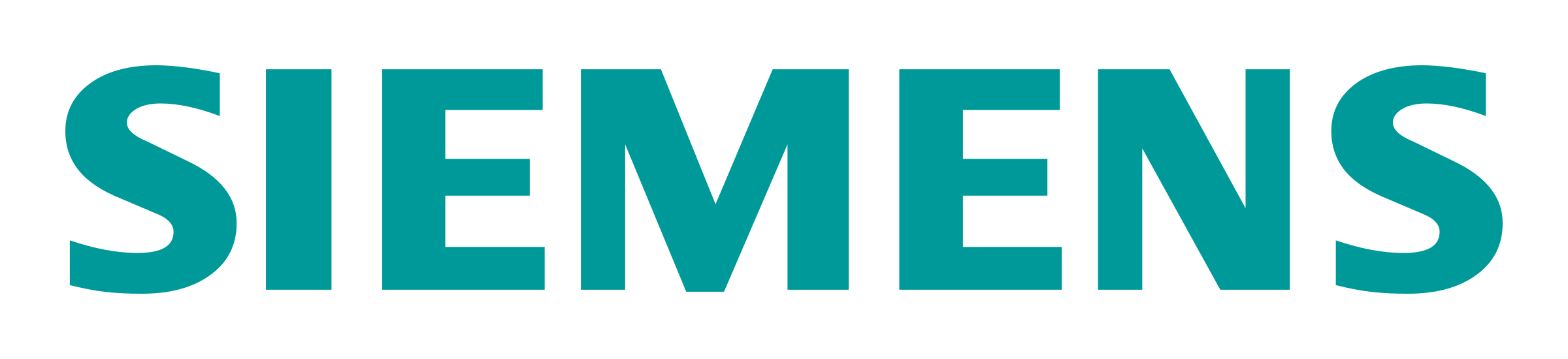 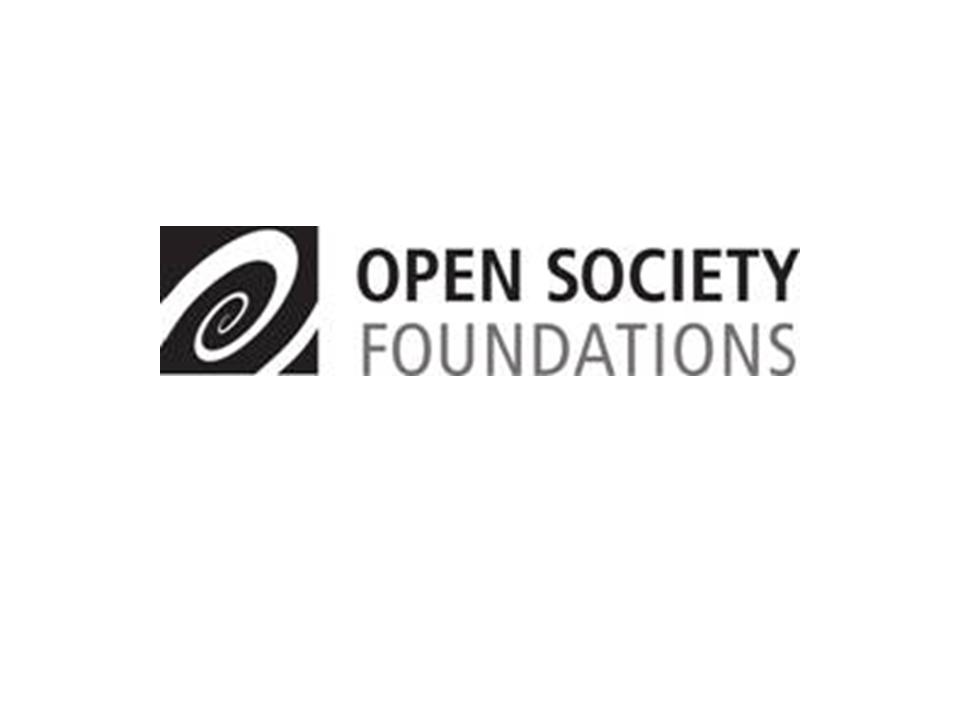 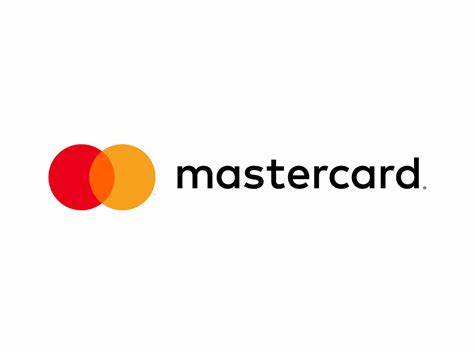 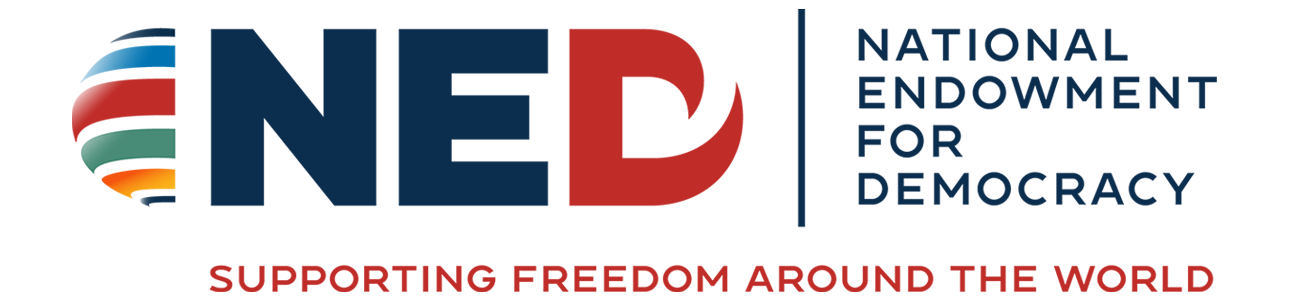 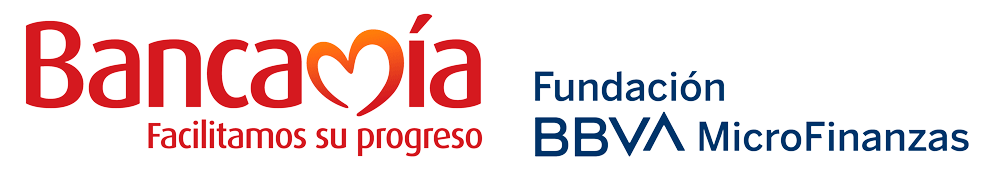 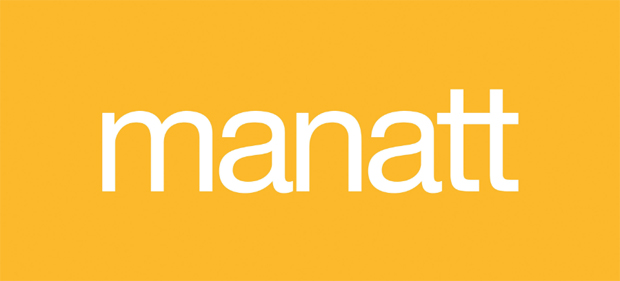 [Speaker Notes: Key partnerships – work with OAS missions – 70% funding comes from private sector]
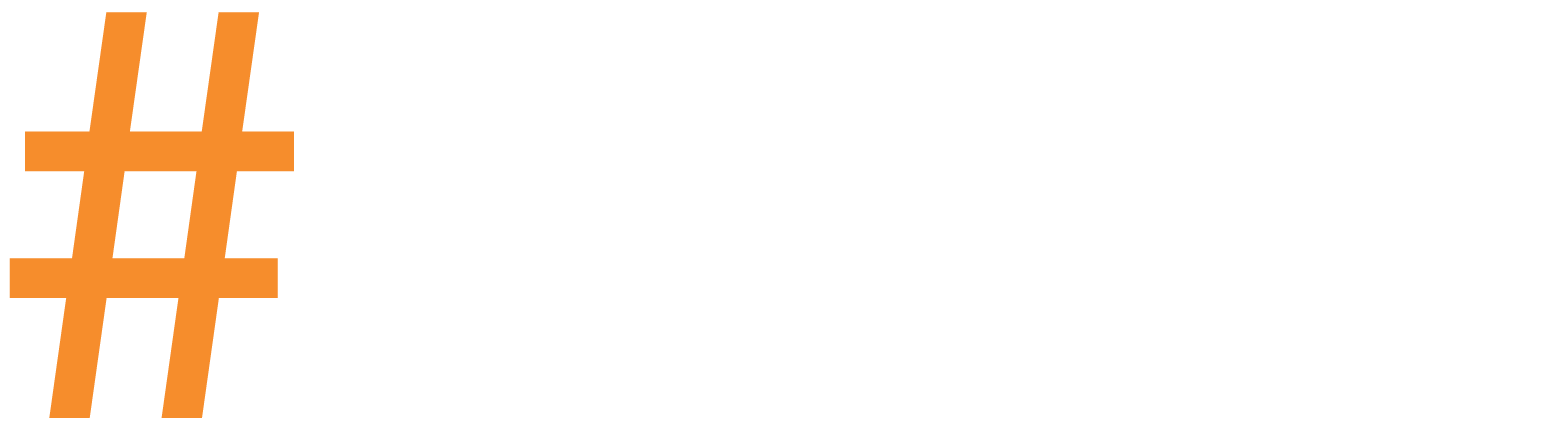 Junta Directiva
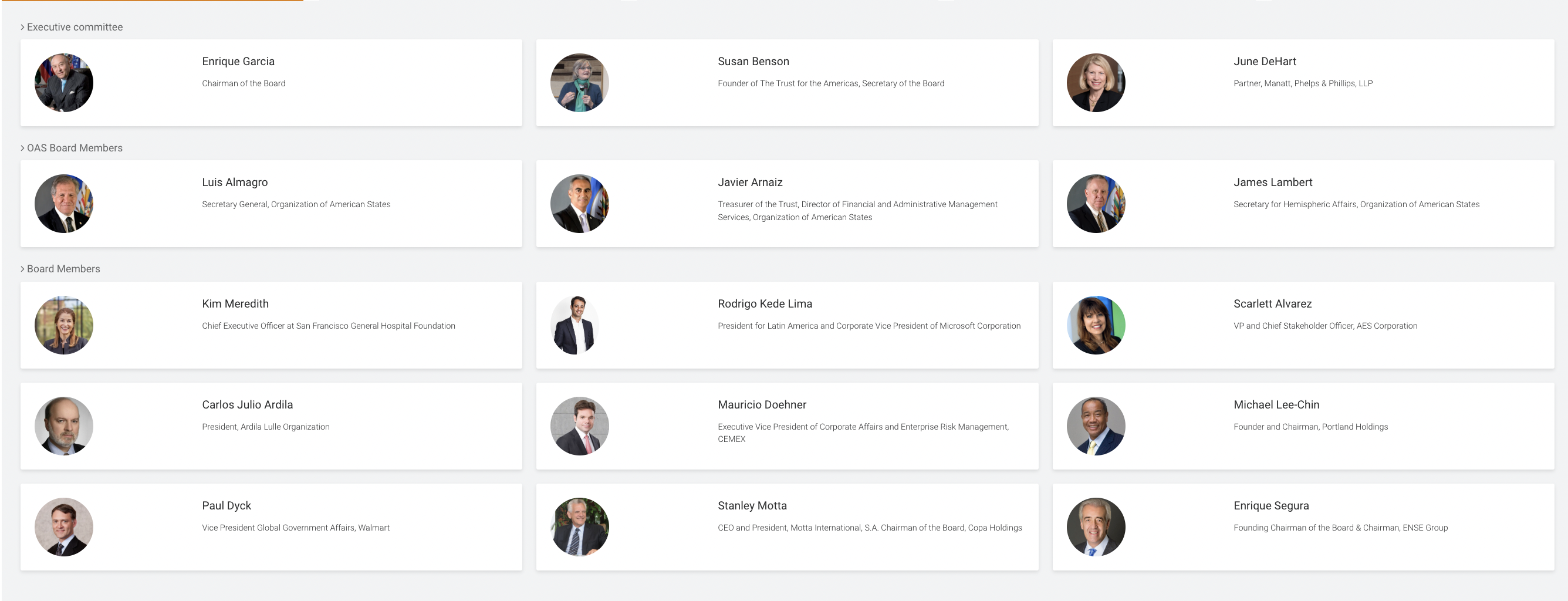 [Speaker Notes: Microsoft, Cemex, COPA, AES, Walmart with geographical and industry representation]
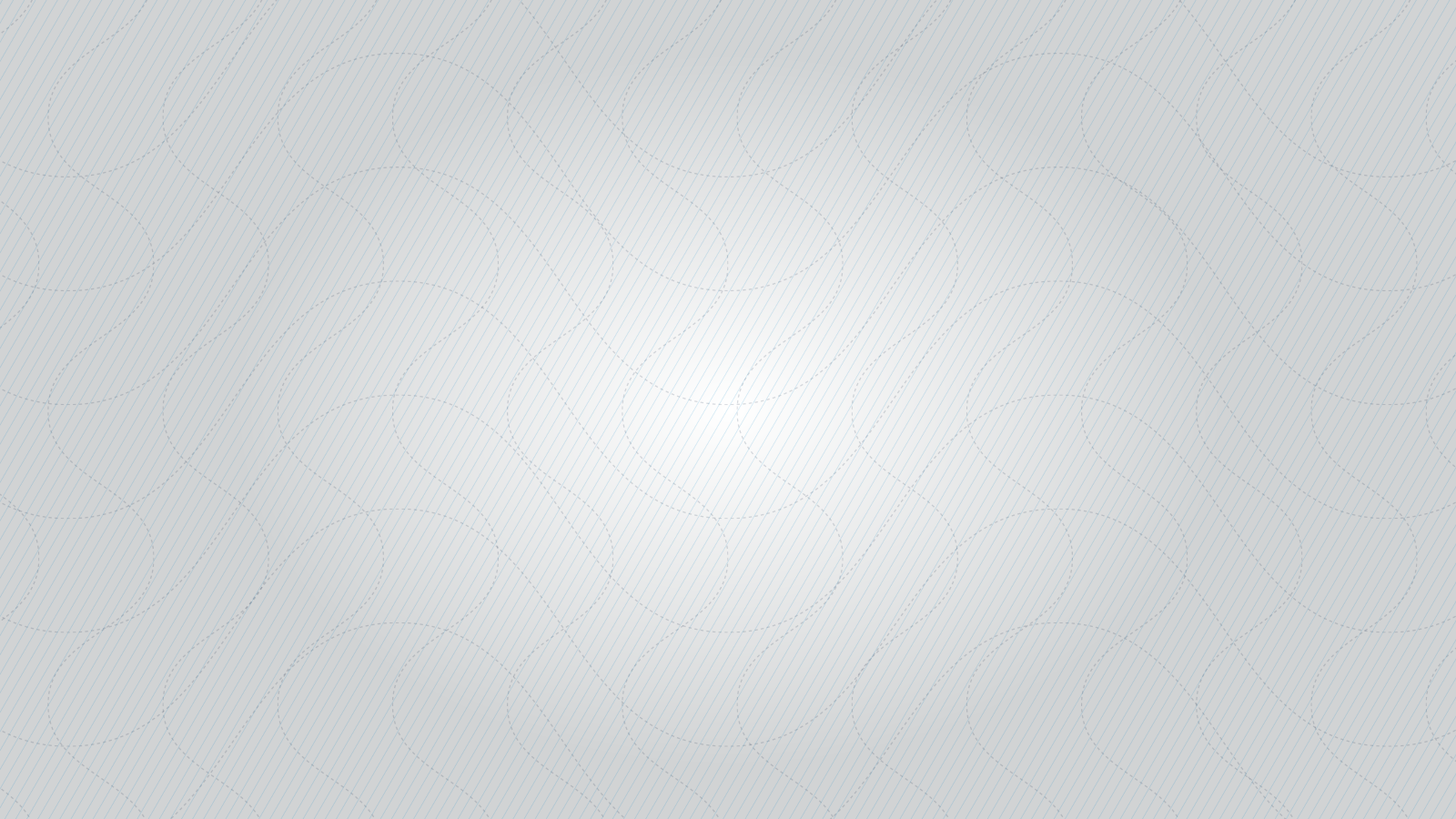 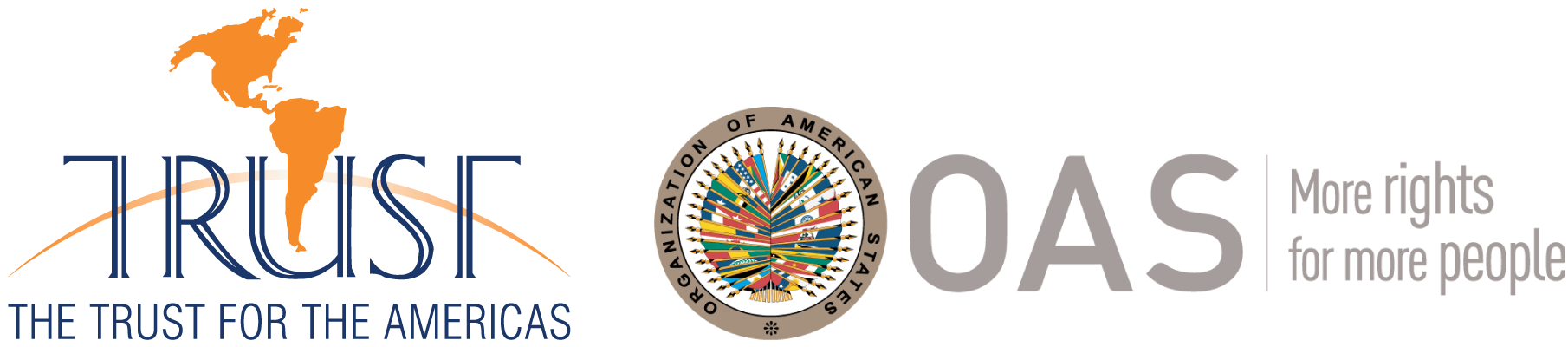 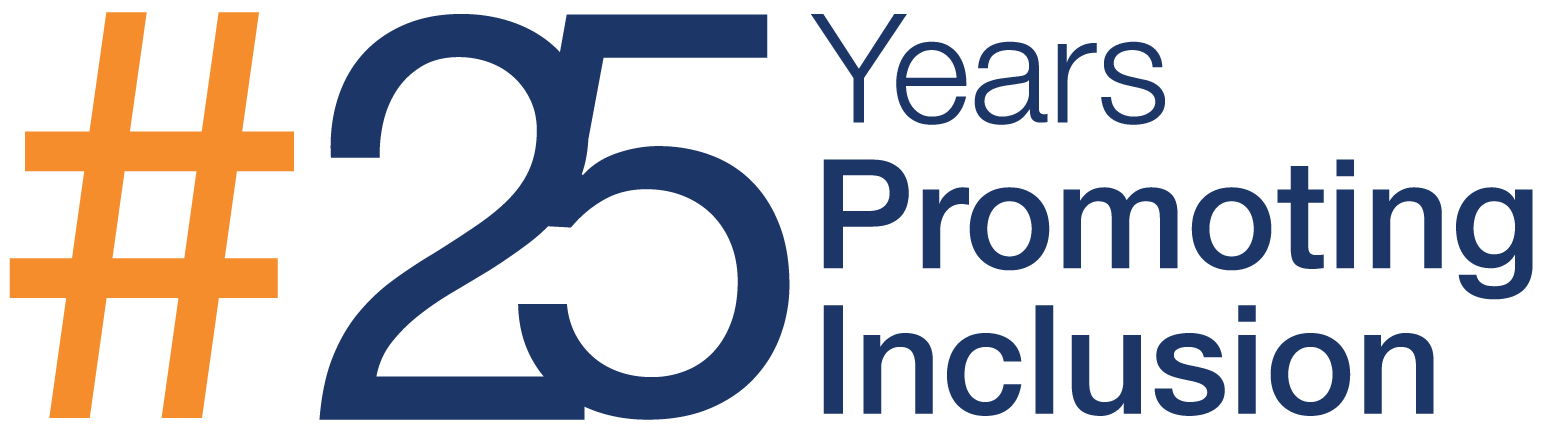 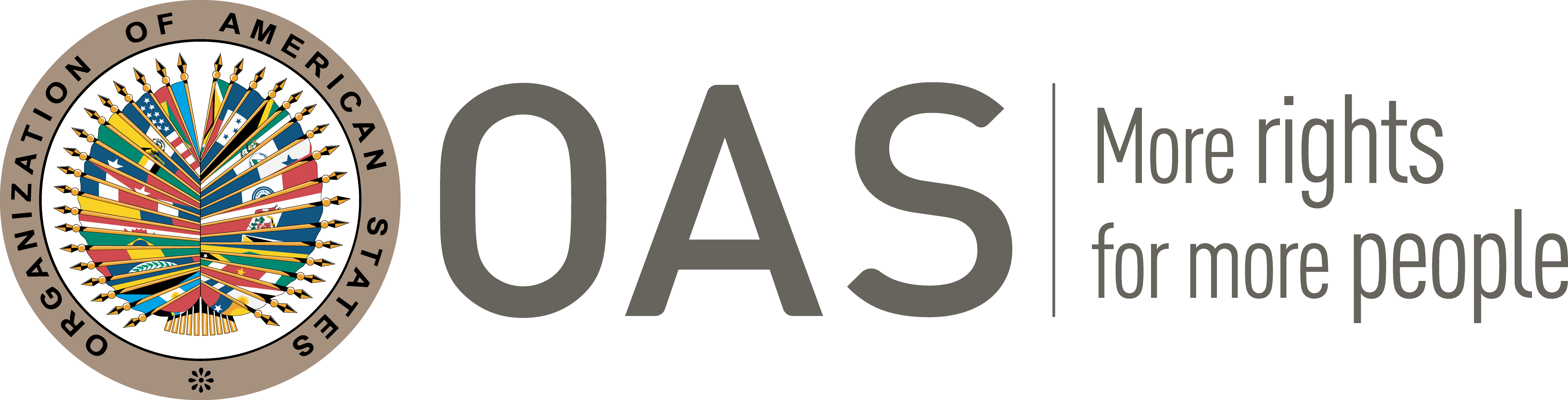 Alianzas con organizaciones de la Sociedad Civil. 
Cinco estrategias básicas: capacitación integral, comunicaciones, oportunidades económicas, M&E, sostenibilidad.
Cómo lo hacemos: 
Fortalecimiento de los socios locales
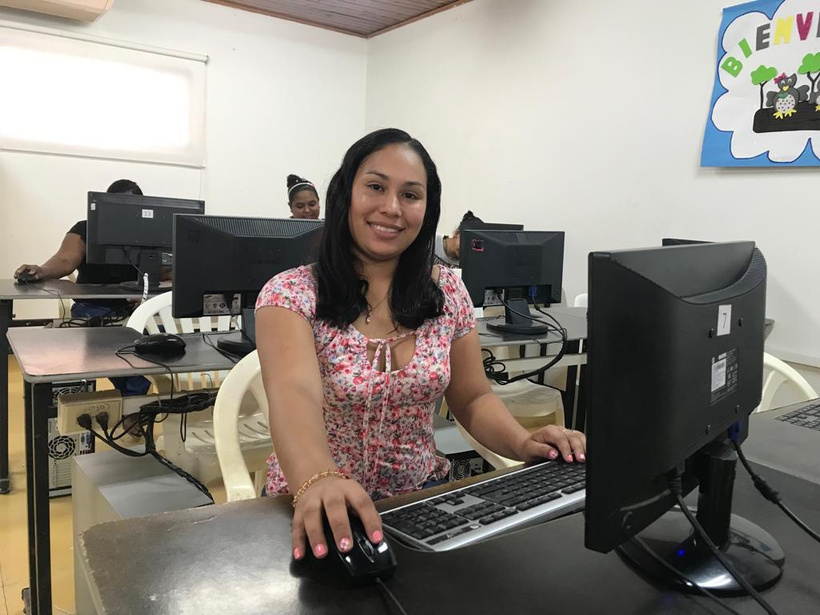 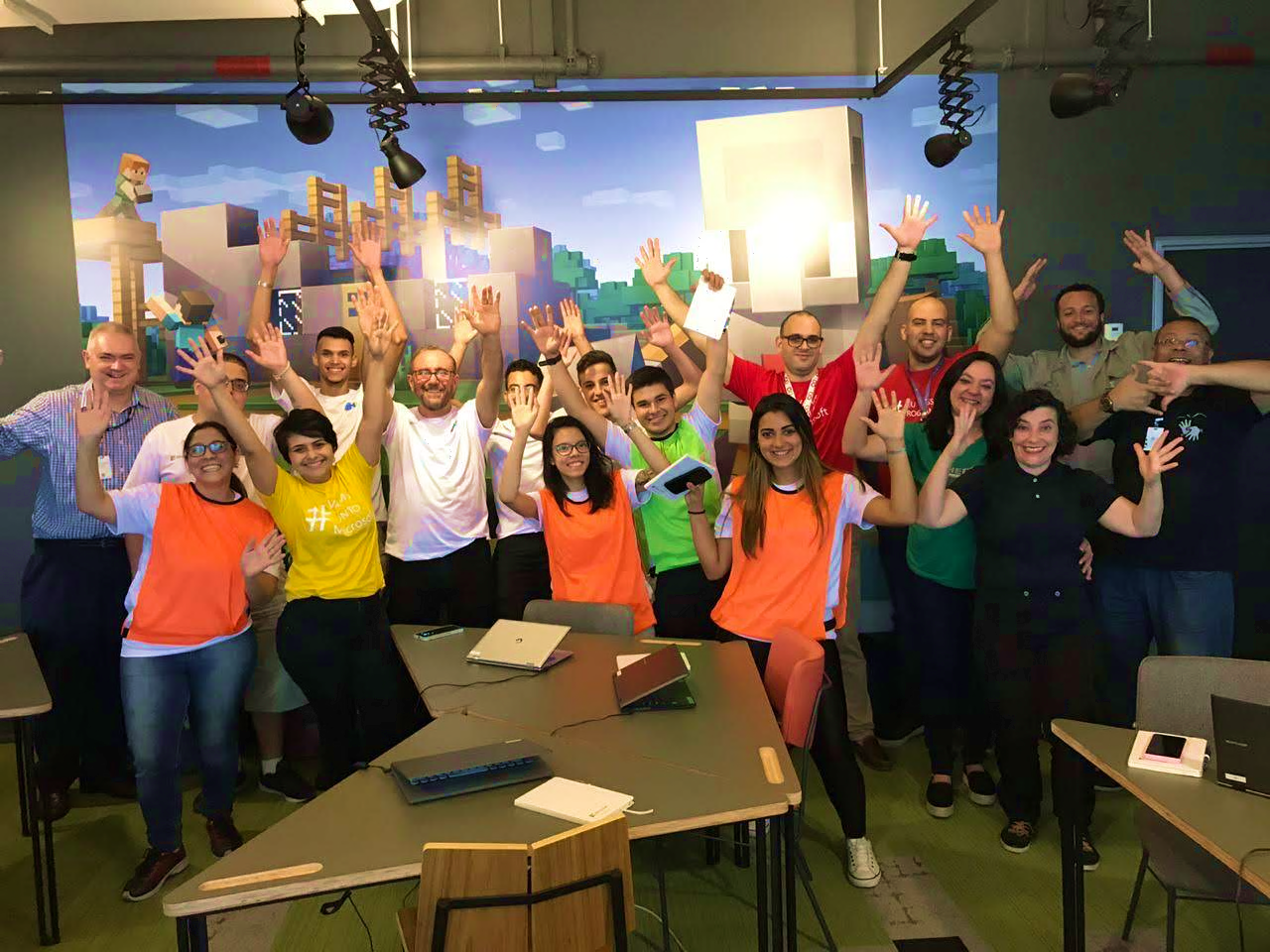 [Speaker Notes: 1,000 over the years – currently parterned with 51 CSOs]
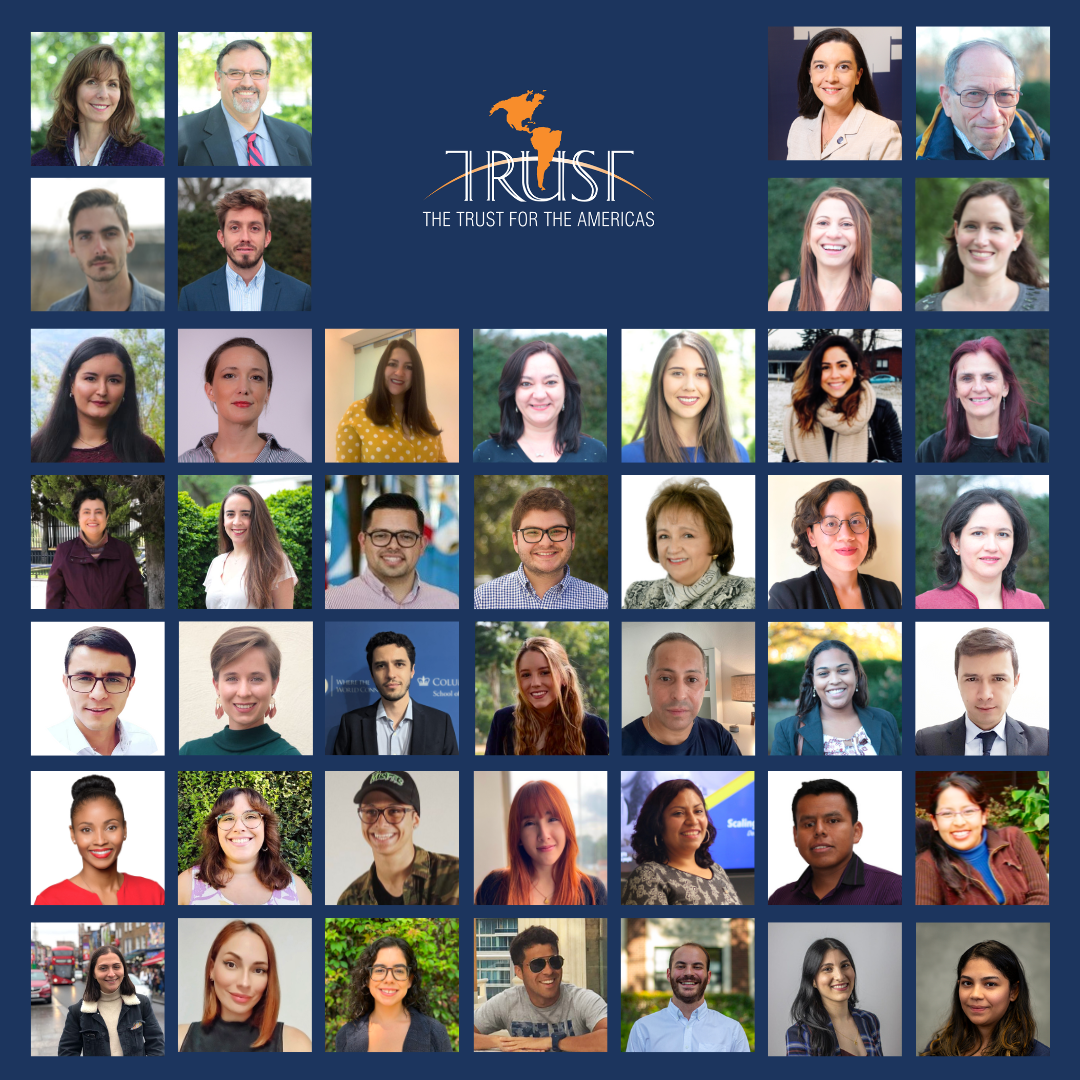 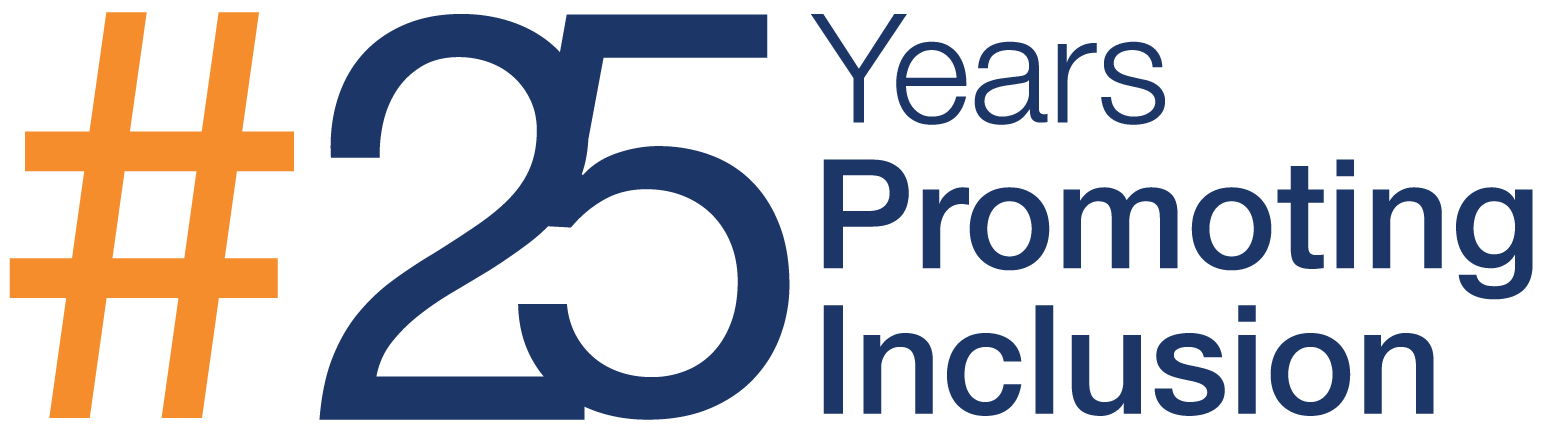 Nuestro Equipo
The Trust es tan bueno como las personas que trabajan aquí.

45 personas en 11 países. 

Profesionales multidisciplinares.
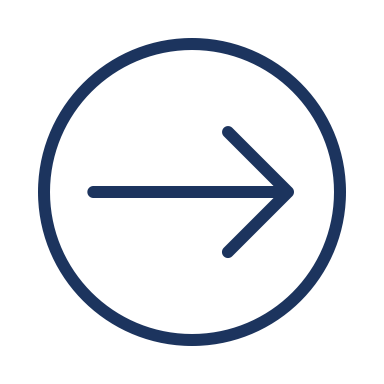 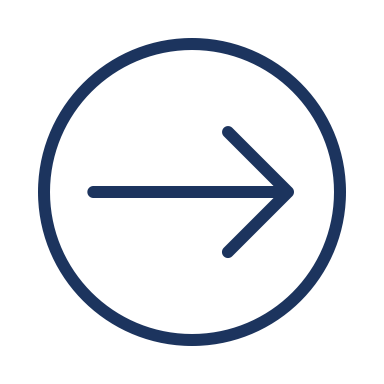 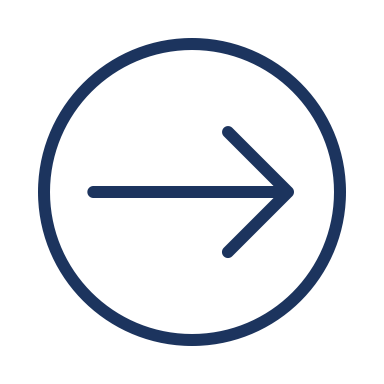 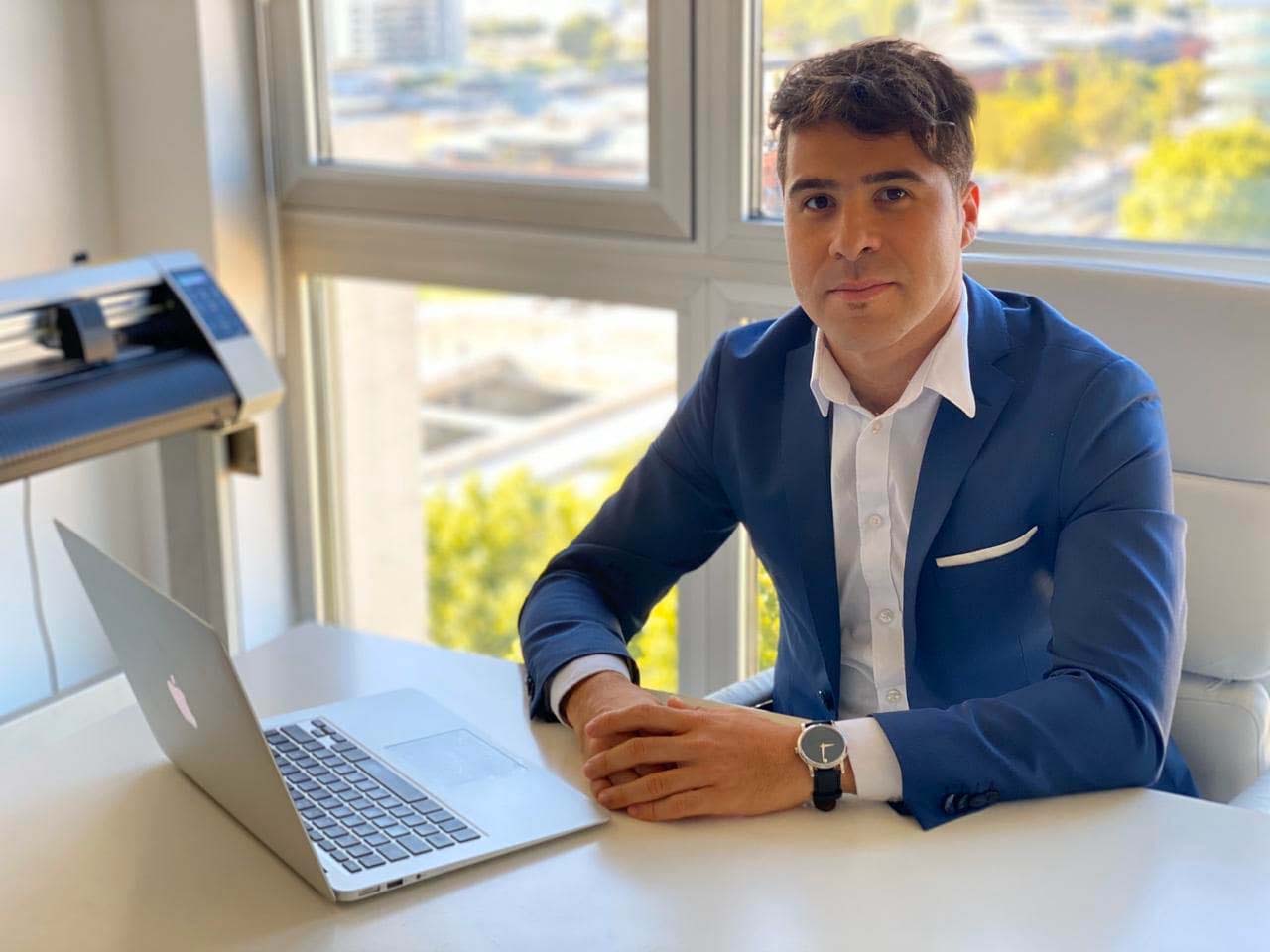 [Speaker Notes: Liase with leadership with our 352 centers and labs in  the hemisphere]
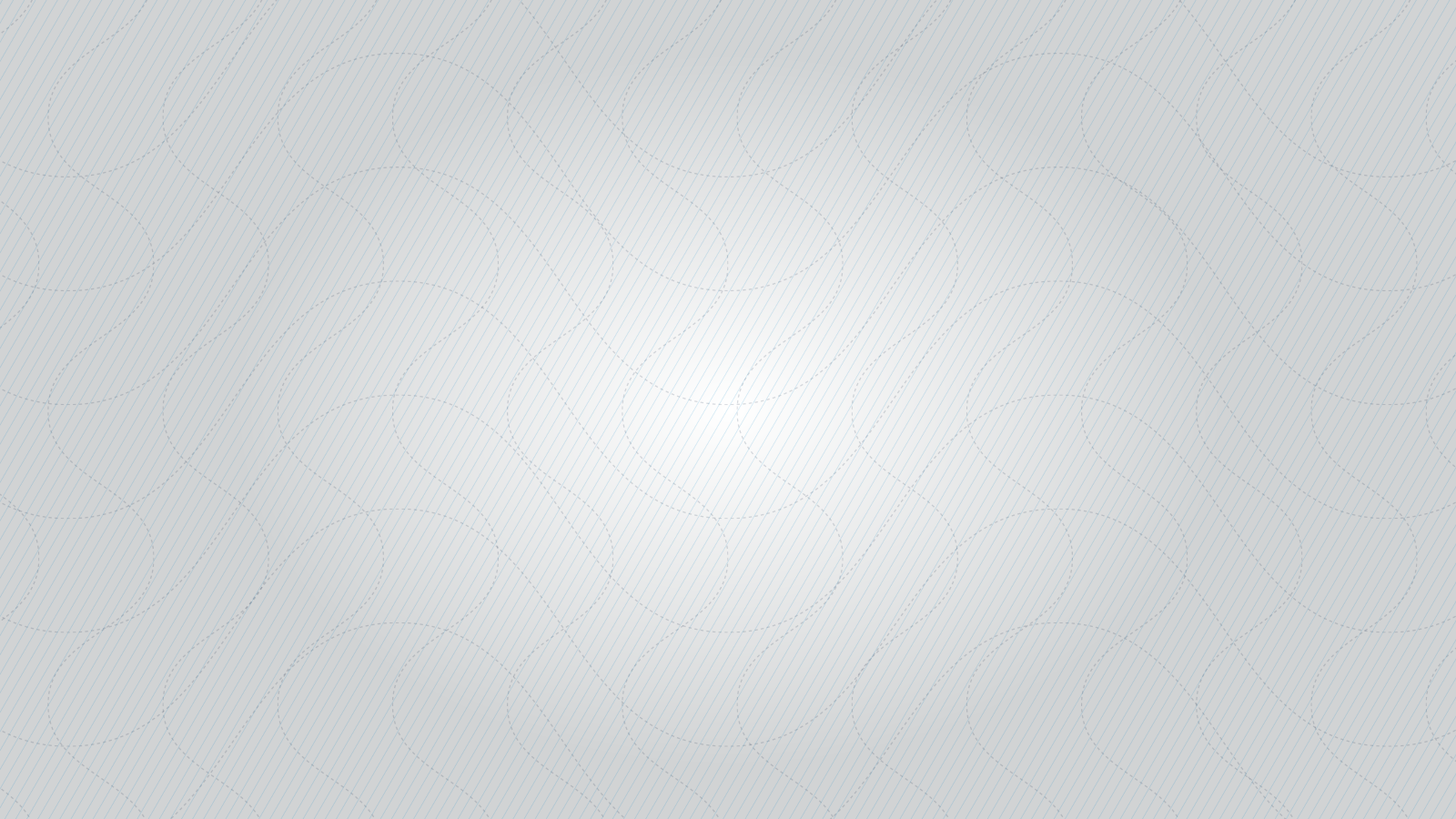 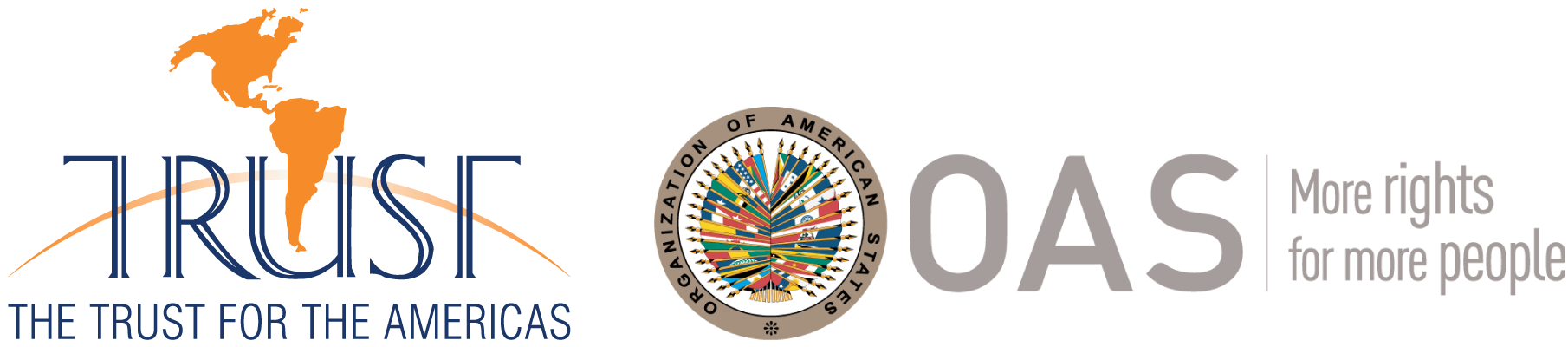 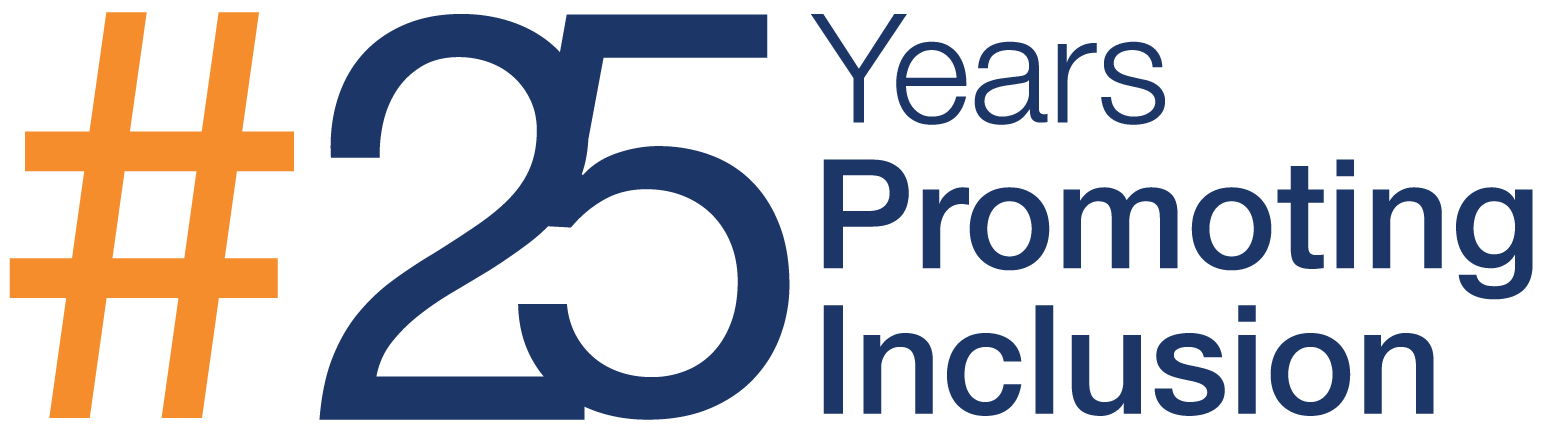 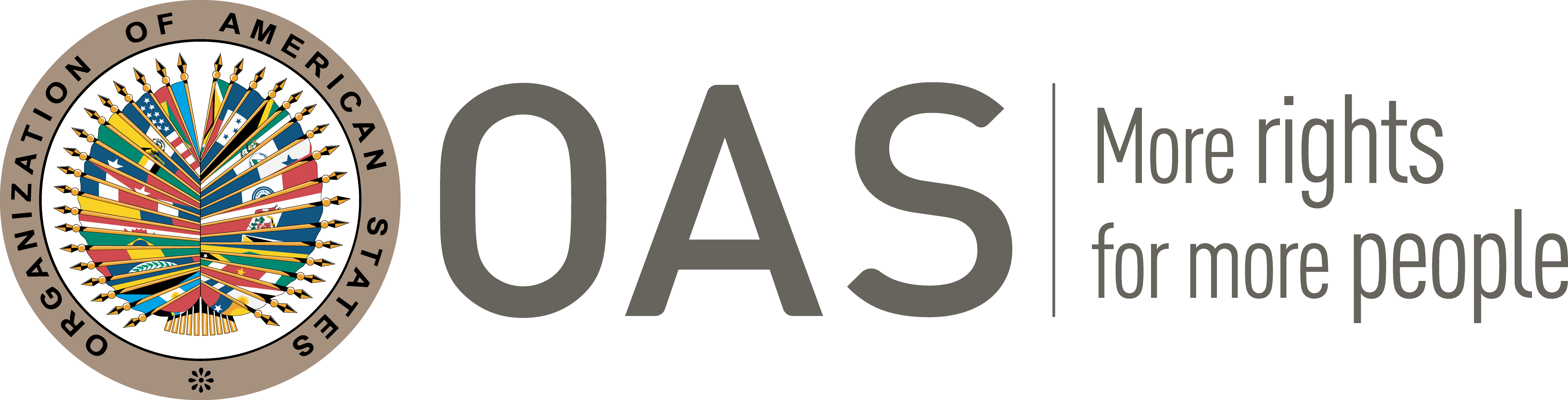 Proporcionar habilidades 

Ayudar a las personas a conseguir empleos y expandir sus microempresas.

Promover la innovación en las pequeñas empresas y los gobiernos.
Programas
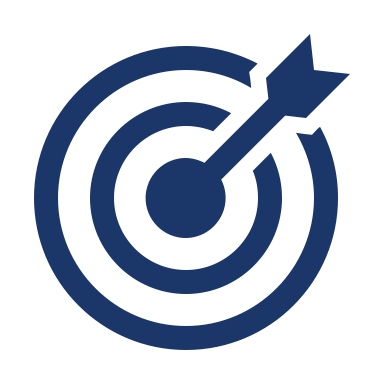 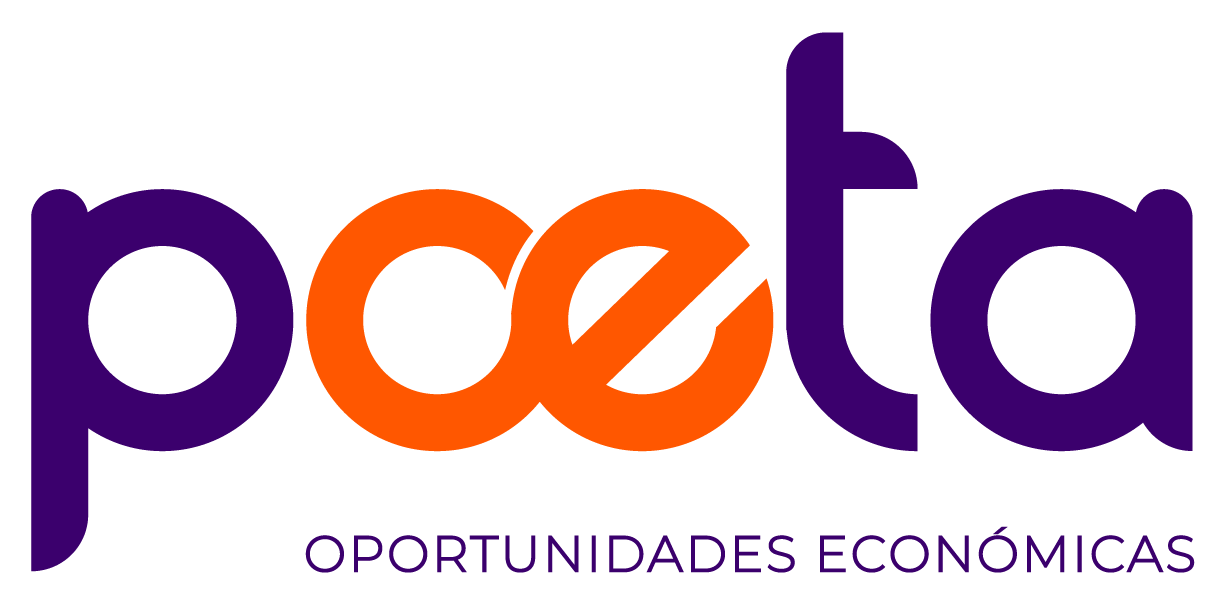 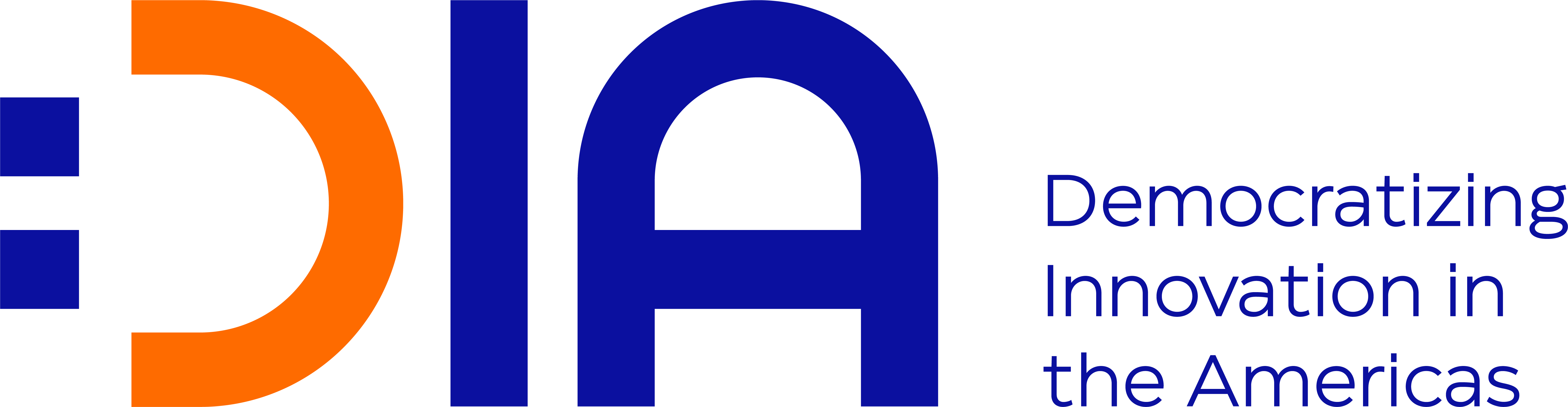 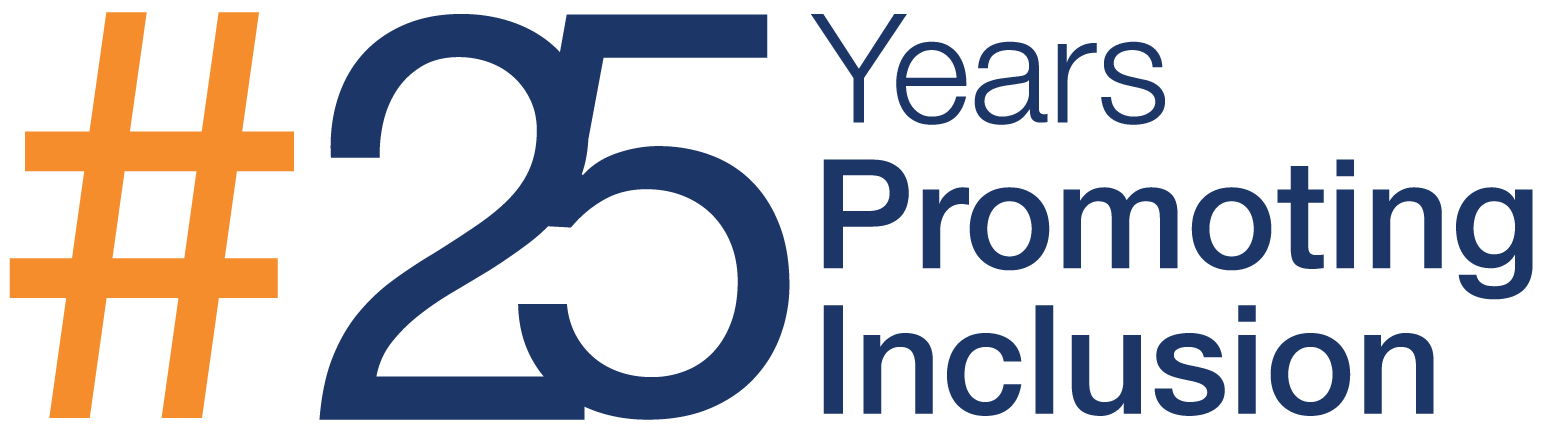 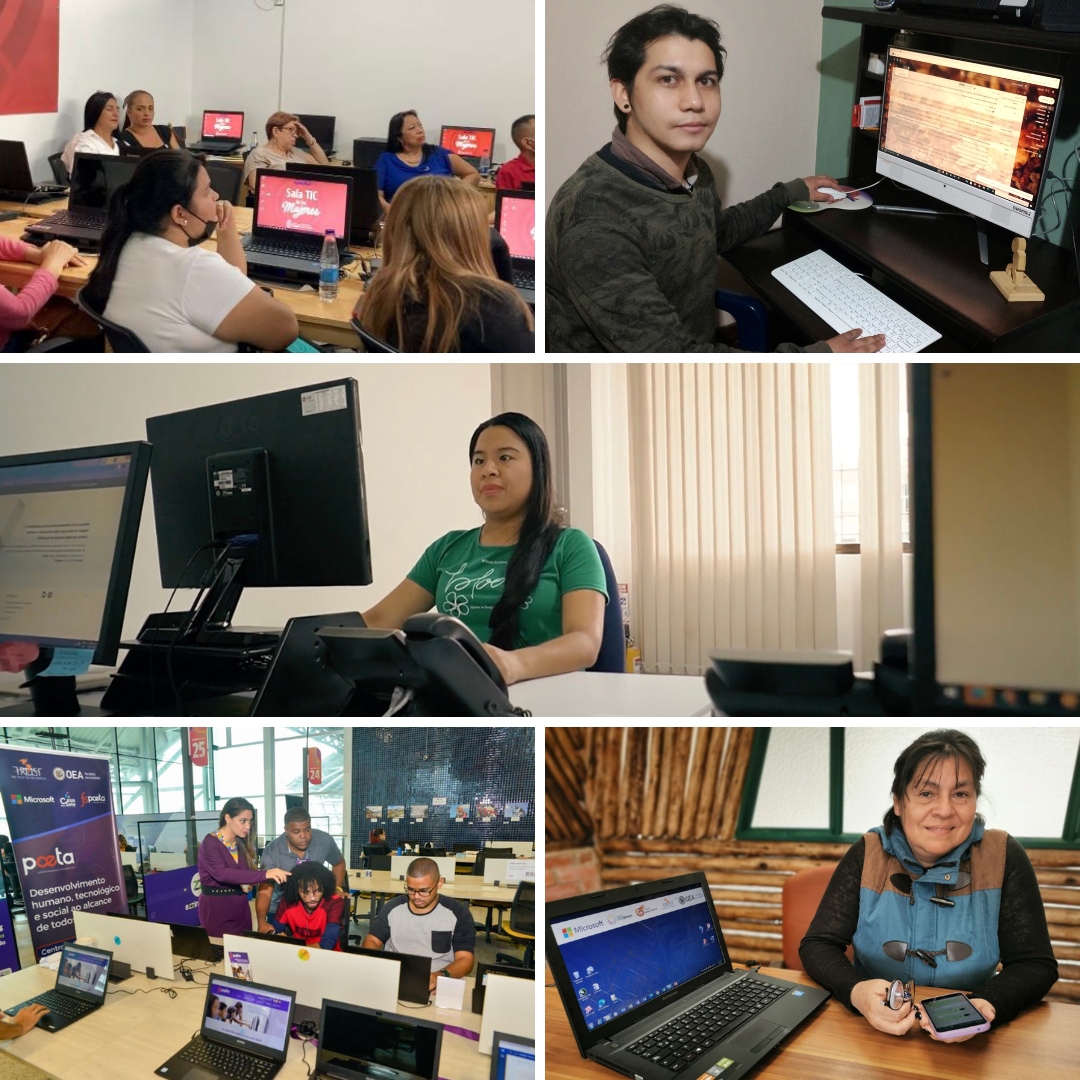 Futuro del trabajo: POETA
Productividad a través de la inclusión digital.

Habilidades digitales y ciencias de la computación. 

Habilidades técnicas y para la vida.

Oportunidades económicas: emprendimientos, inserción laboral y fondos semilla.
[Speaker Notes: Tell story of how POETA started]
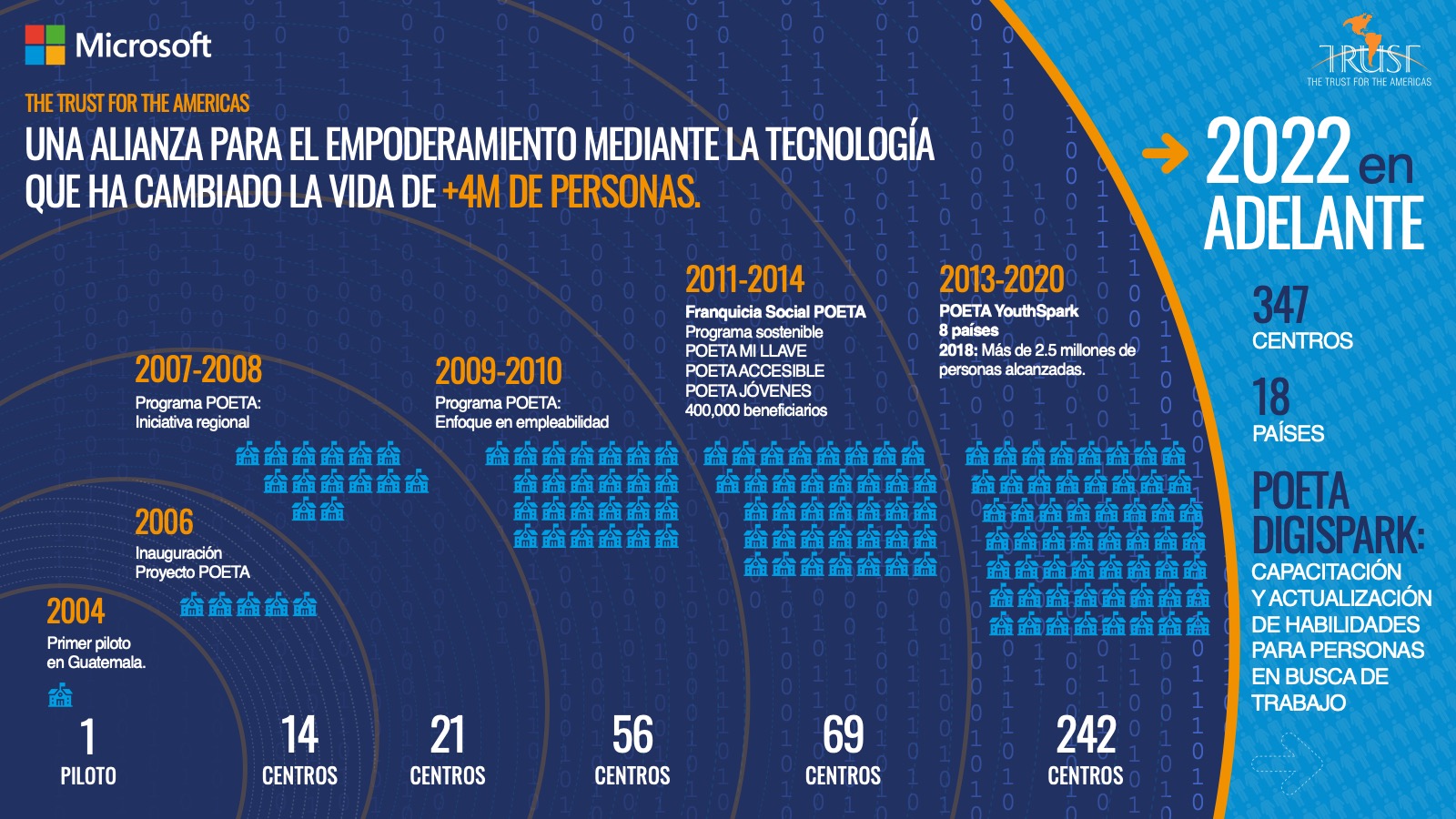 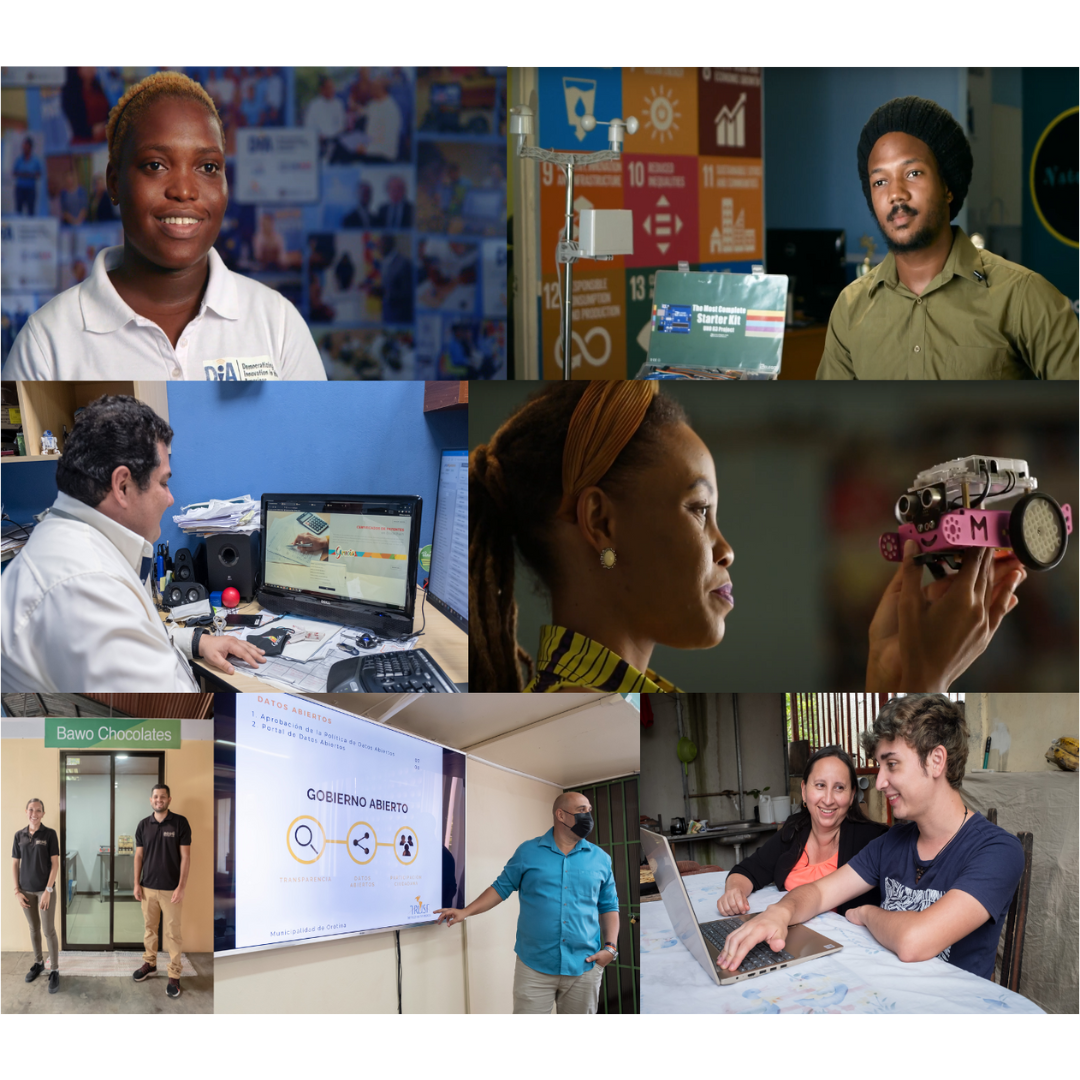 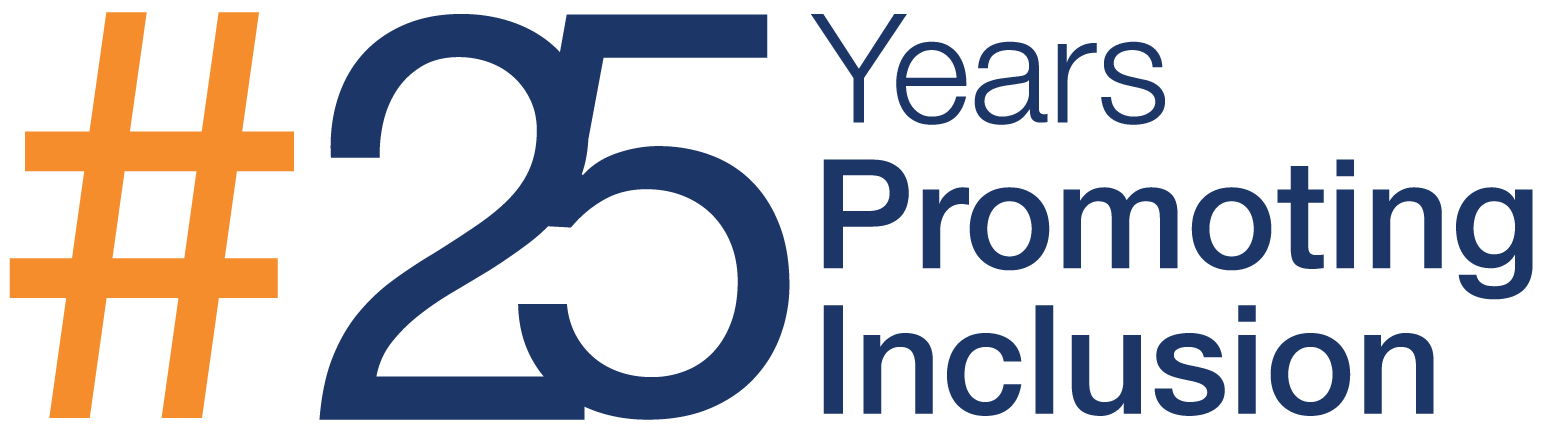 Innovación: DIA
Iniciativa regional que fomenta la innovación y empodera a las nuevas generaciones.

Enseñar a las personas a crear tecnología para: 
Catalizar el desarrollo de pequeñas empresas.
Registro y formalización de empresas.
Fondos semilla. 

Plan de estudios de DIA Labs: 
Competencias de Pitch tank
Ideathons
[Speaker Notes: Tell story how we started DIA in 2016]
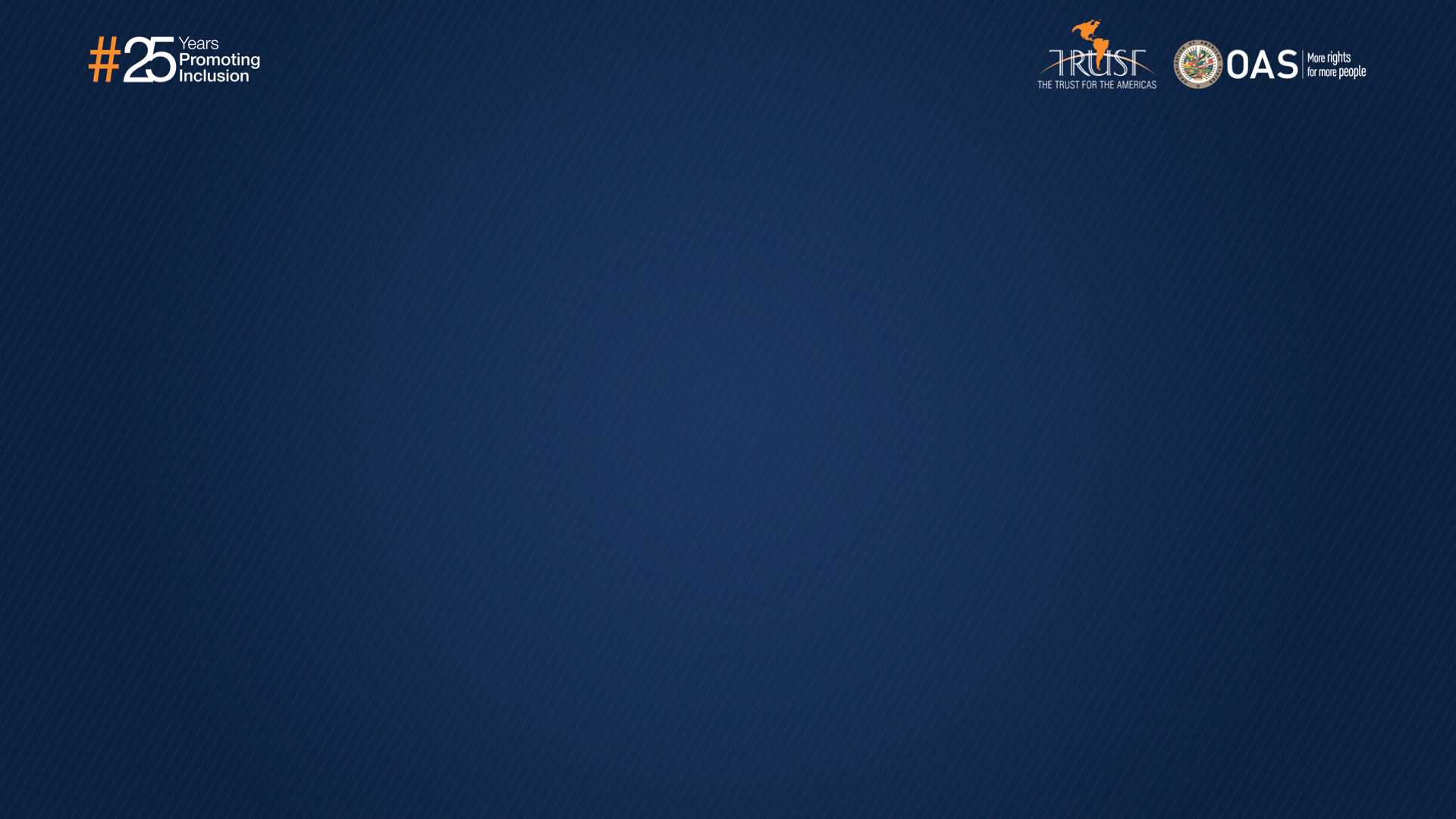 Temas transversales
Género
Emprendimiento
Adaptación al riesgo/cambio climático
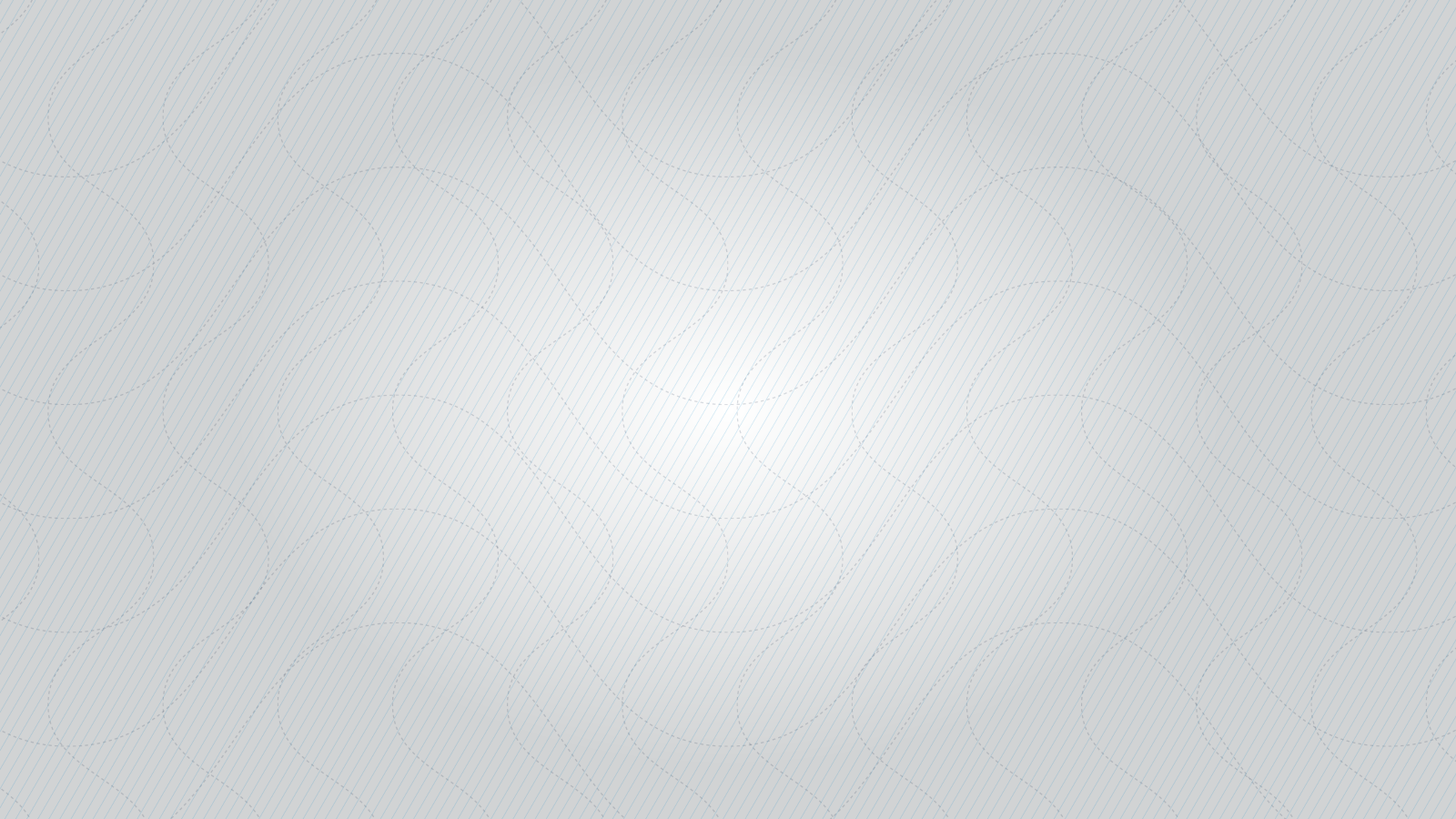 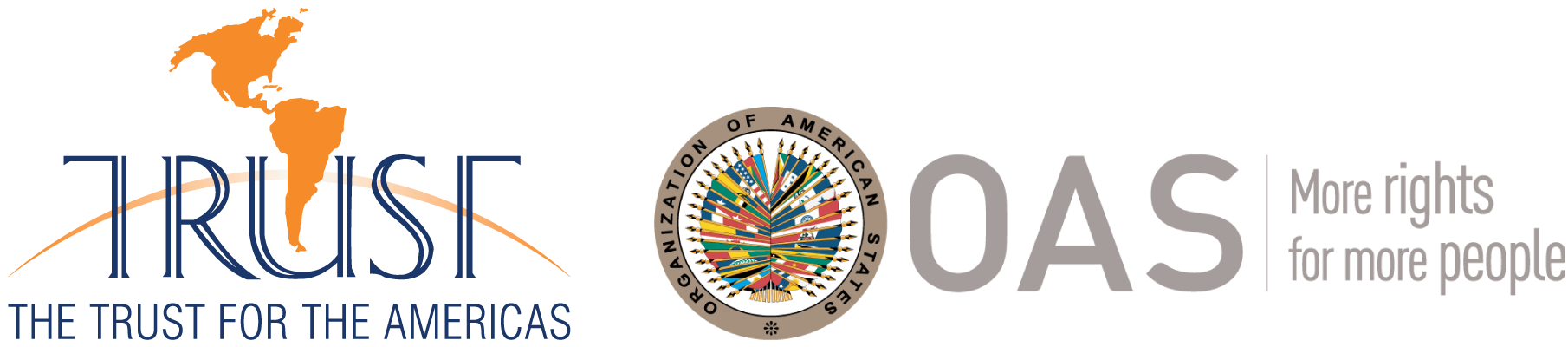 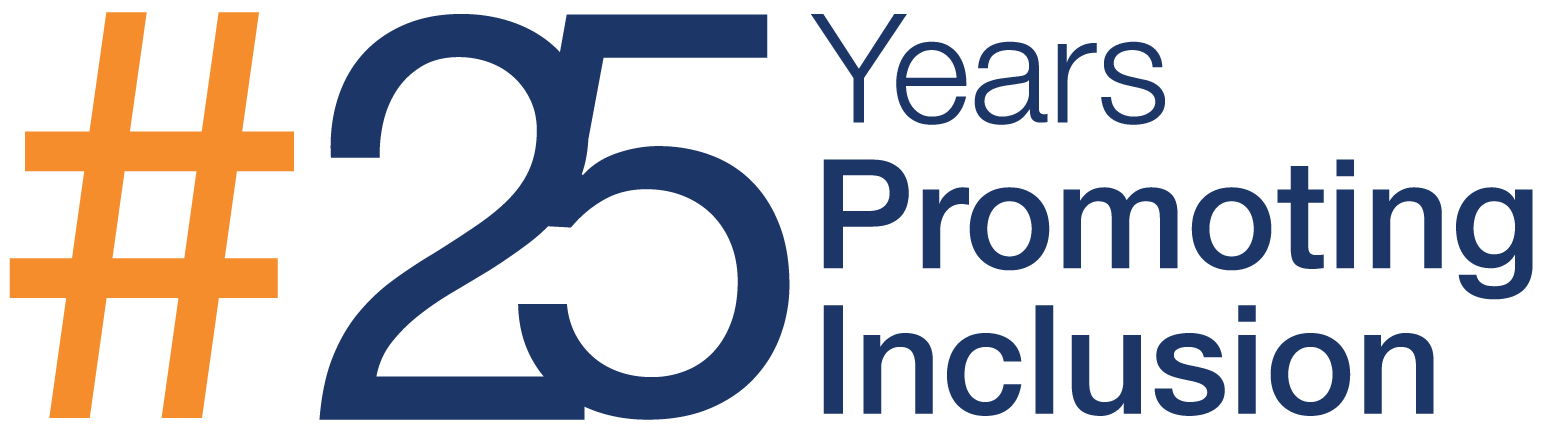 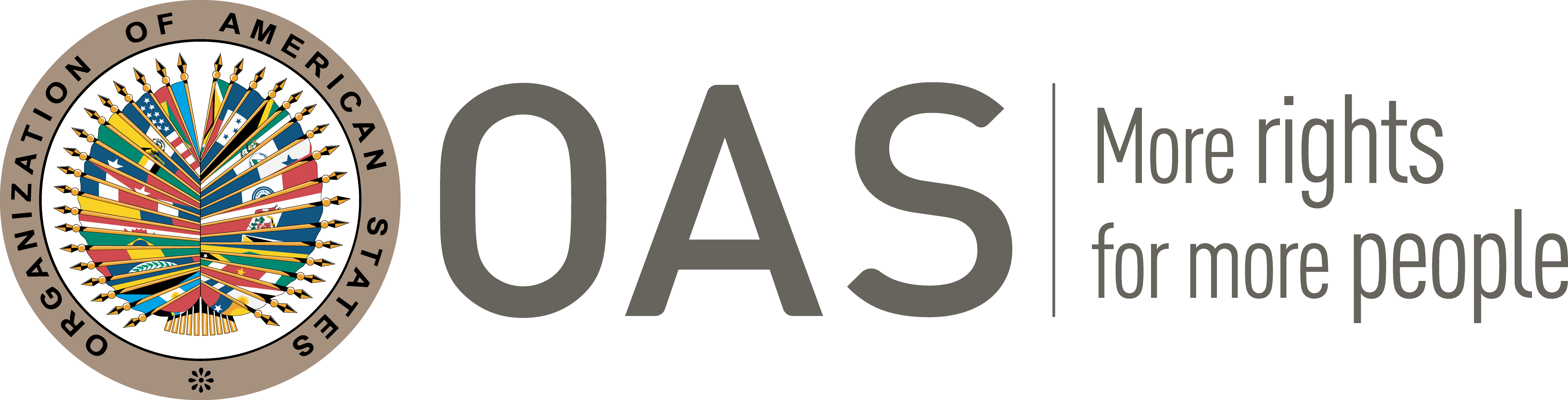 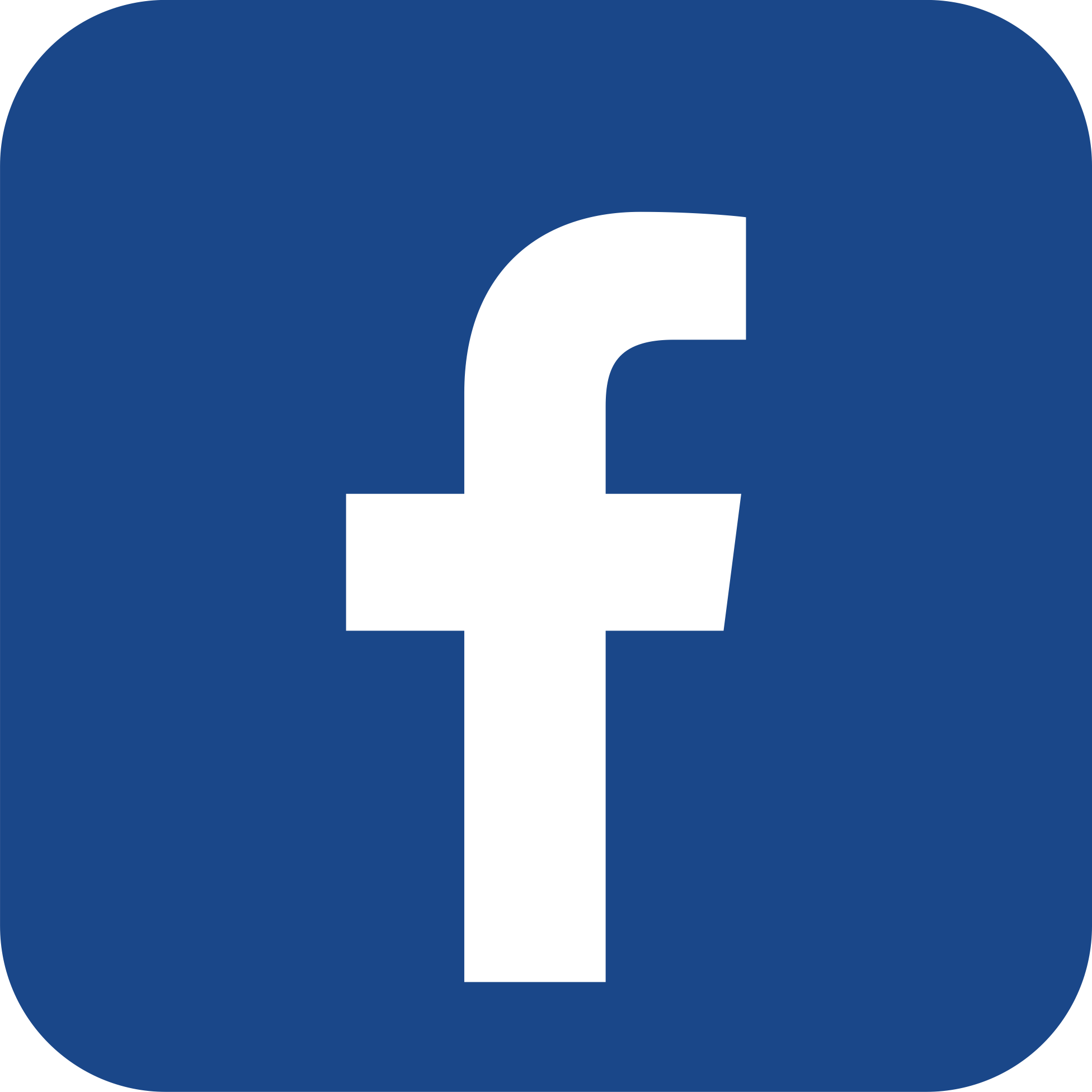 The Trust for the Americas
Síguenos en redes sociales
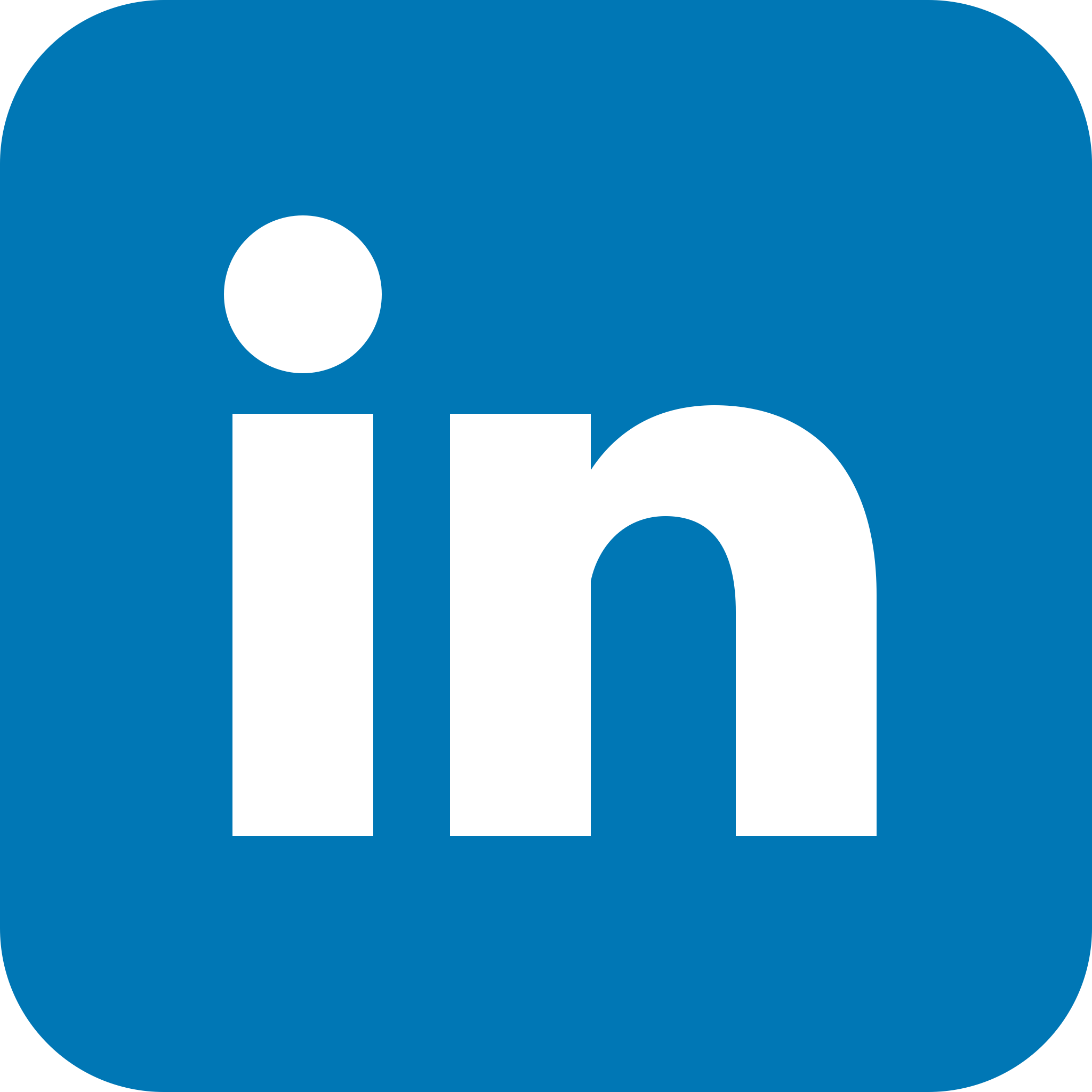 The Trust for the Americas
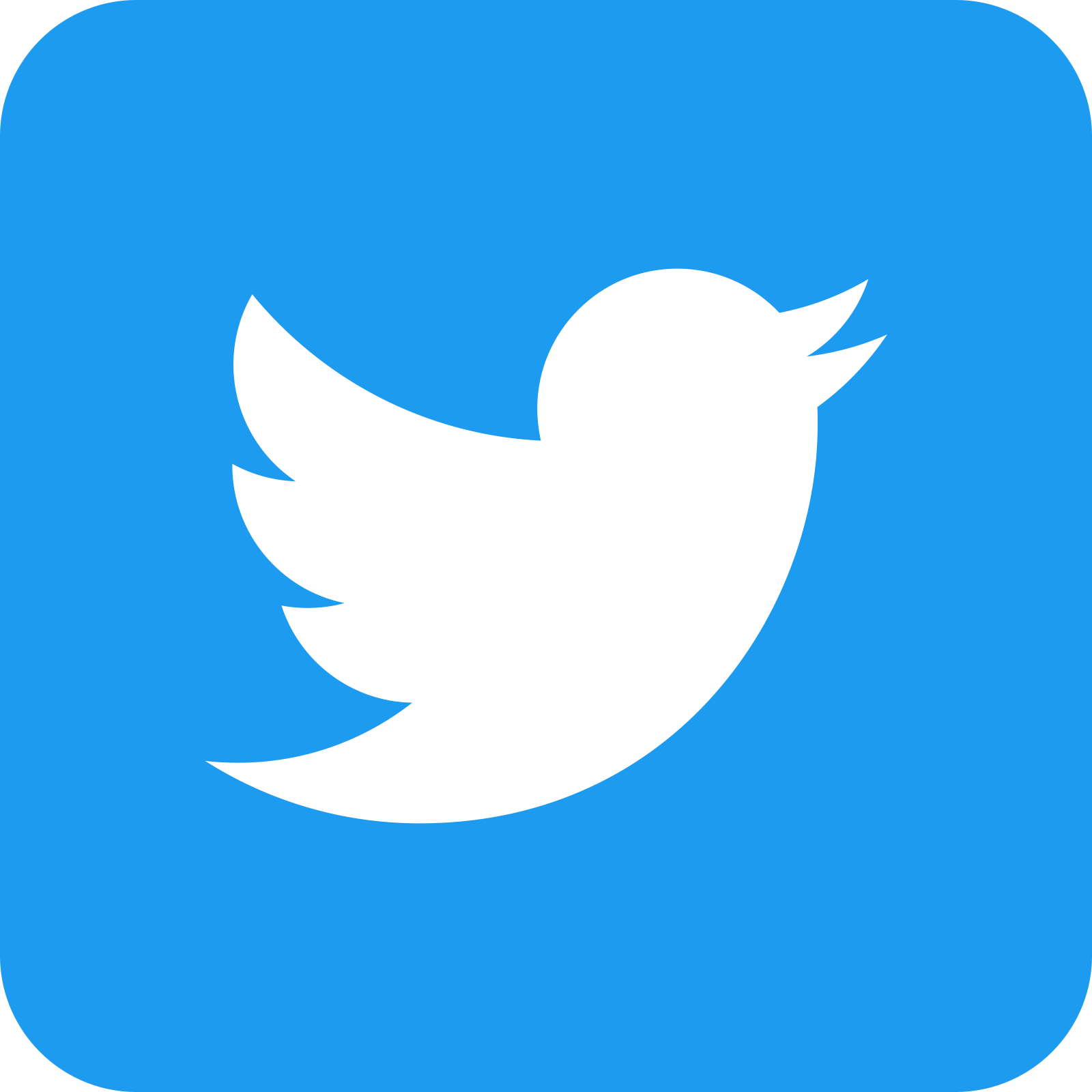 Trust4Americas
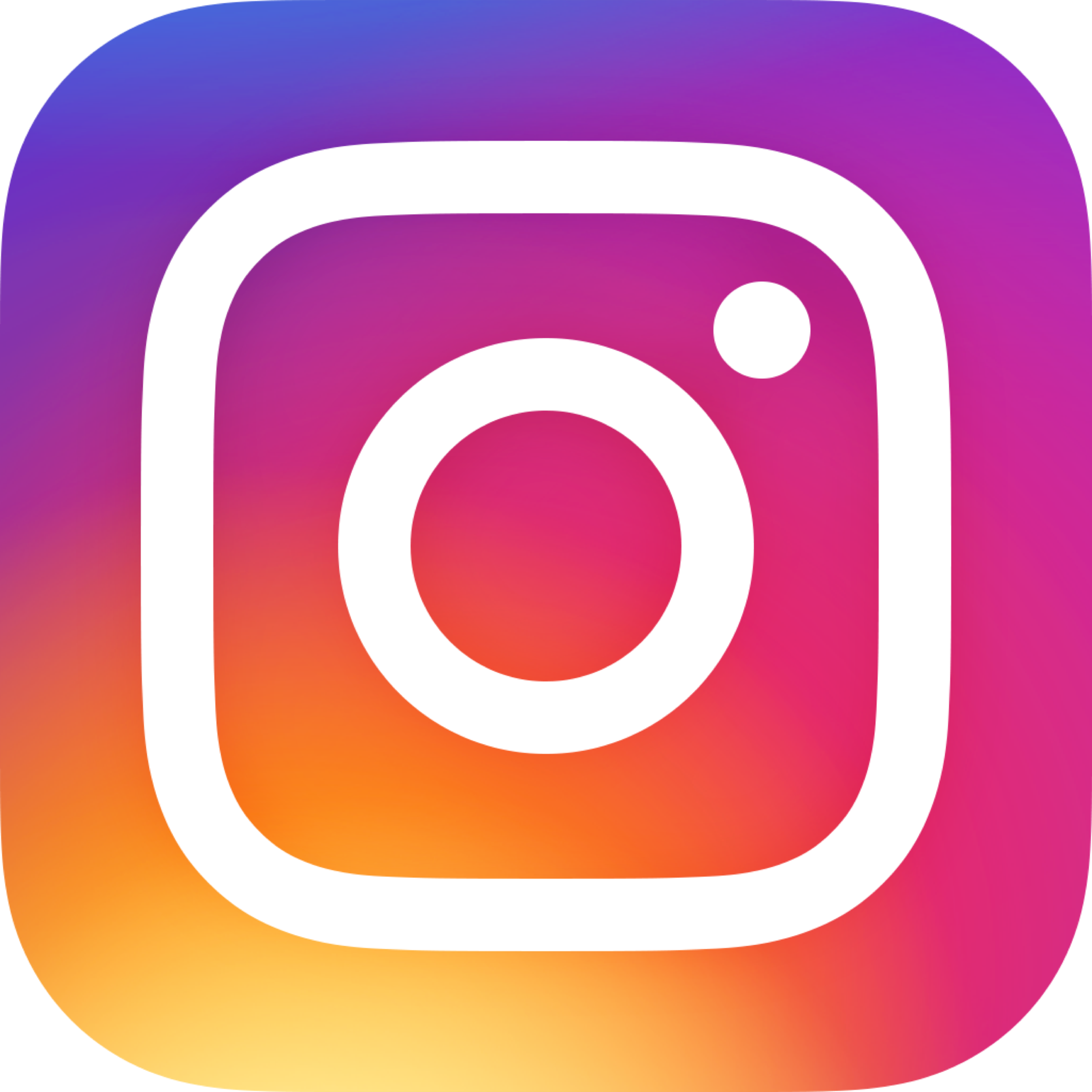 Trust4Americas